Náš domov
Pojištění majetku a odpovědnosti
Náš domov
Pojištění domků a domácností mění nejen kabát
Od 1.6.2015
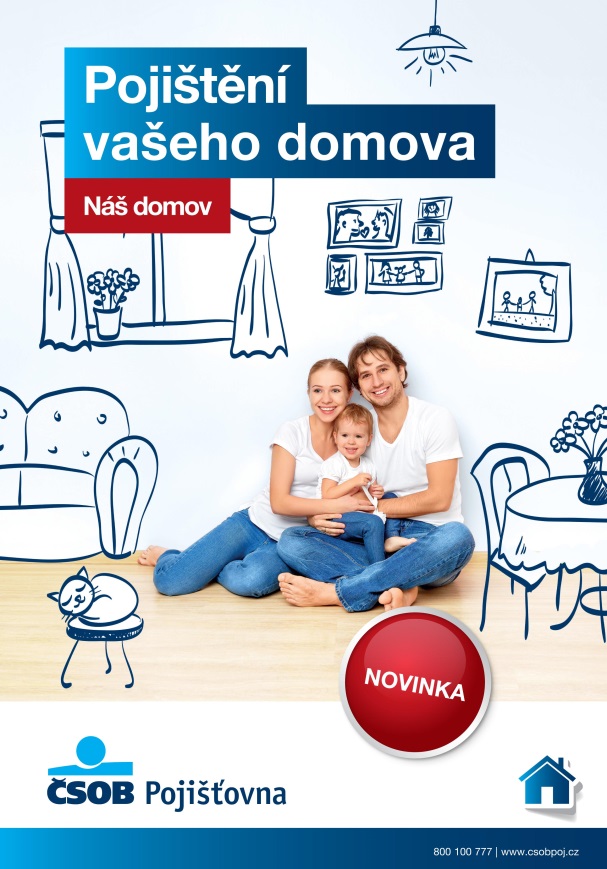 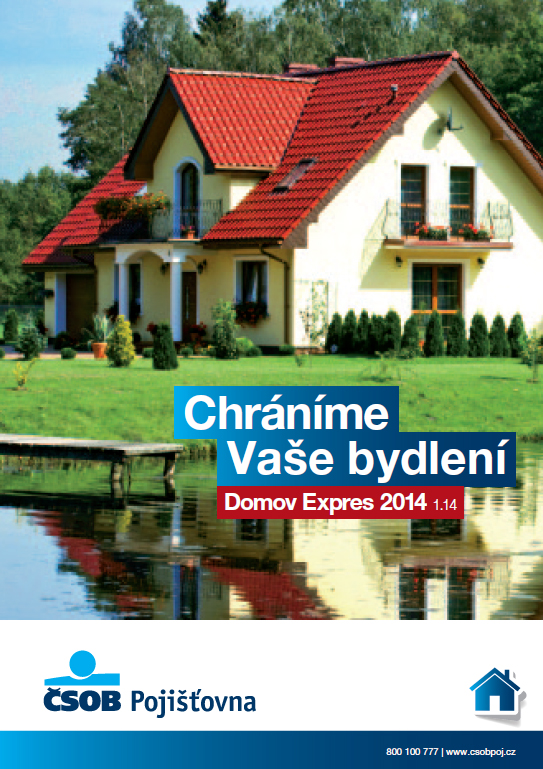 2
Náš domov
BYT
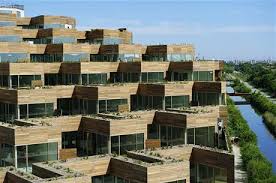 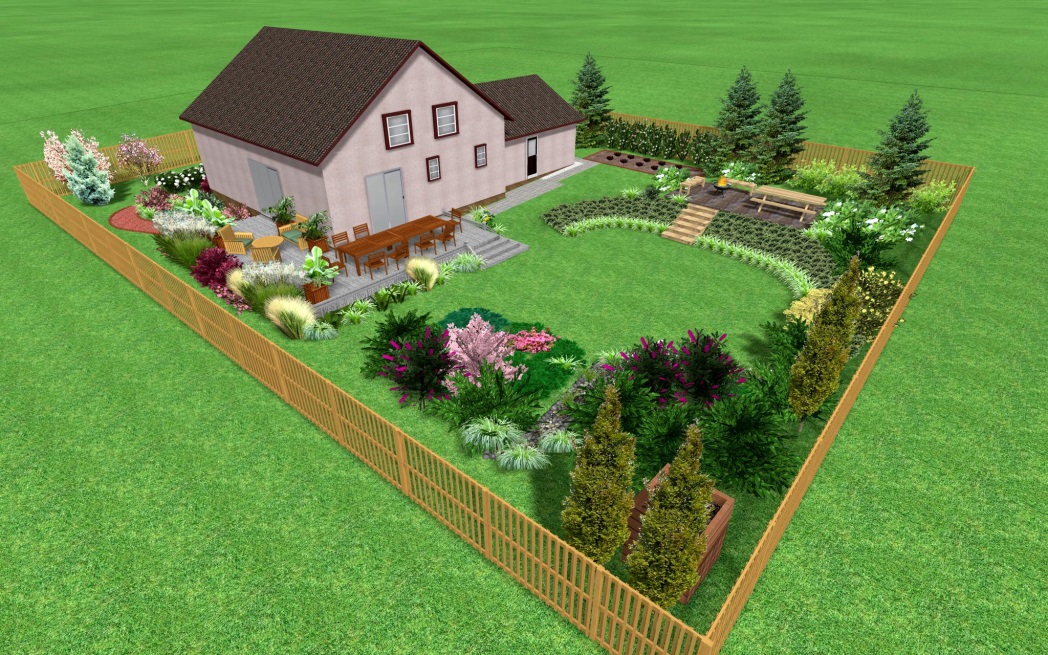 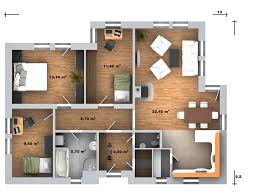 STAVBA
DOMÁCNOST
3
Víte, co dokáže strakapoud?
Náš domov – co je nového?
Umím dělat velké díry
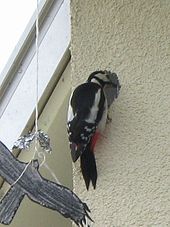 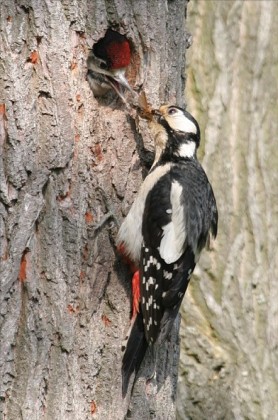 Bohužel 
i 
do fasády
Nové riziko: Poškození fasády živočichy
4
Věříte, že výrobky jsou vyráběny tak, aby vydržely jen po dobu záruky ?
Náš domov – co je nového?
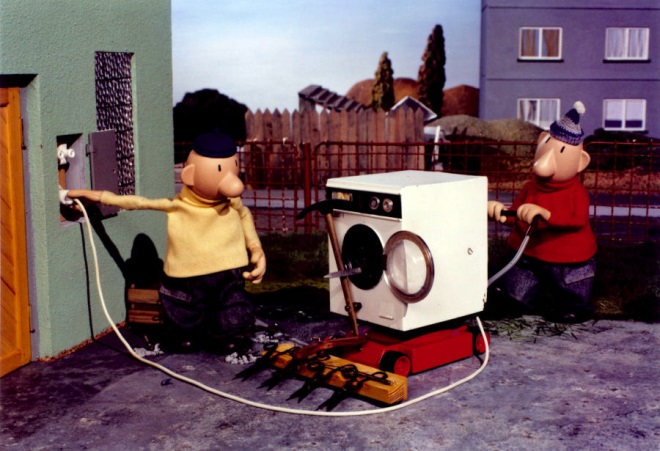 Ať už se porouchá sama od sebe nebo ji rozbijete svou nešikovností, uhradíme Vám škodu
Nové riziko: Technická porucha
5
Víte, že, když se Vám na půdě uhnízdí sršni, už Vám hasiči nepomohou?
Náš domov – co je nového?
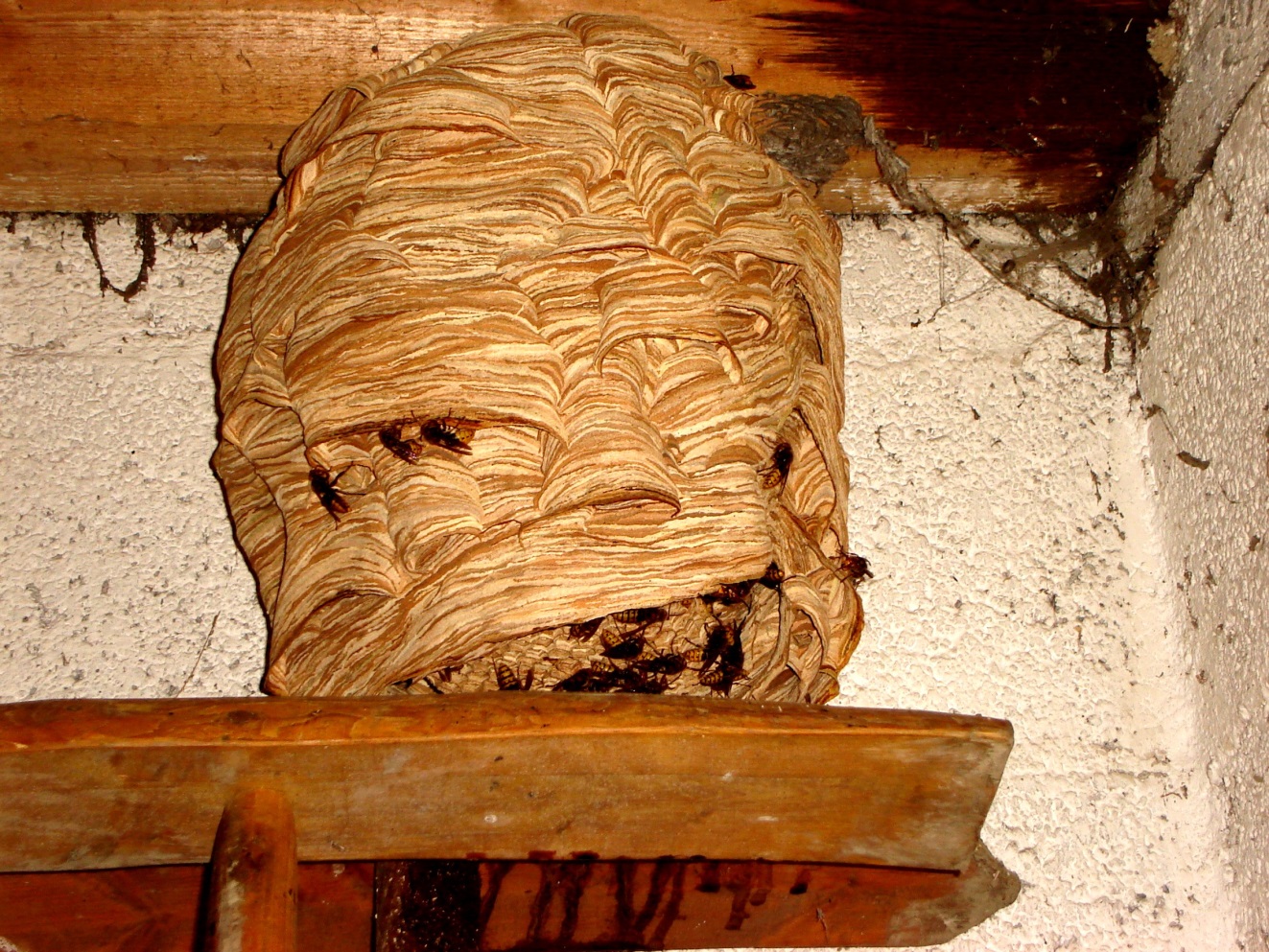 V rámci asistenčních služeb uhradíme zásah odborníka na desinsekci
Rozšířené: Asistenční služby
6
Kam s ním?
Náš domov – co je nového?
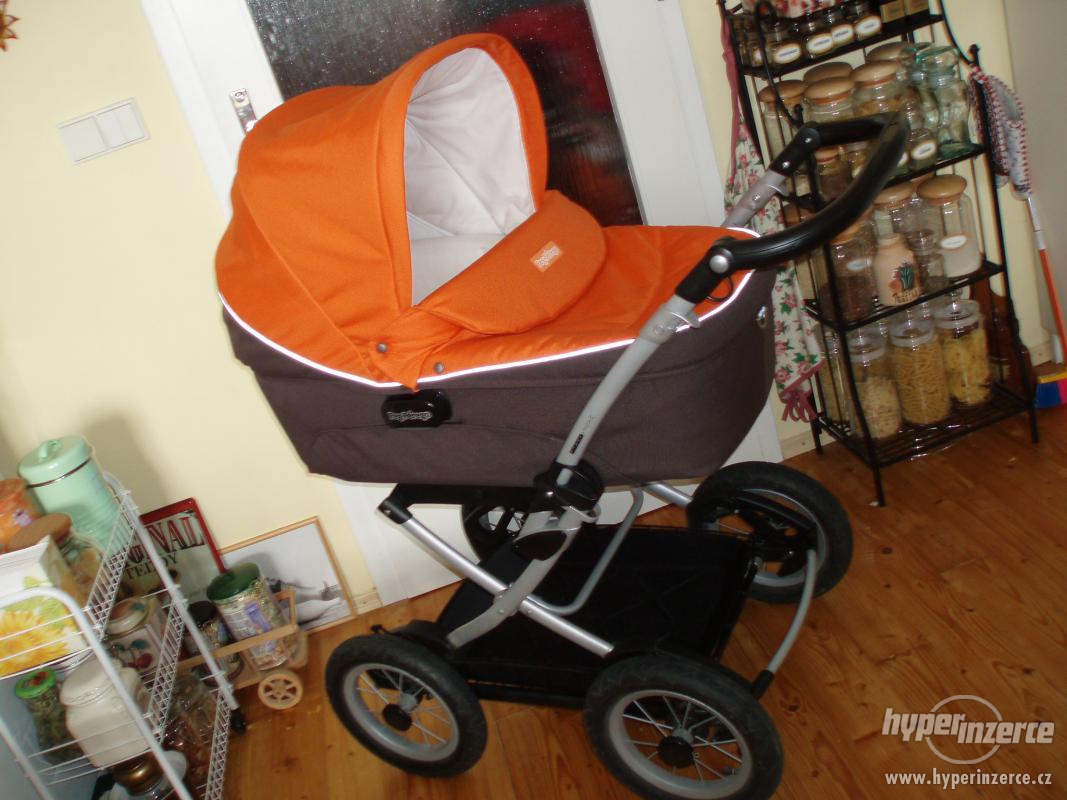 Máte miminko a kočárek, který se Vám nevejde do bytu? Uhradíme Vám odcizení kočárku, ať už jej necháte    
v kočárkárně nebo na chodníku před ordinací
Nová místa pojištění: Společné prostory
7
Zdály se Vám naše limity nízké?
Náš domov – co je nového?
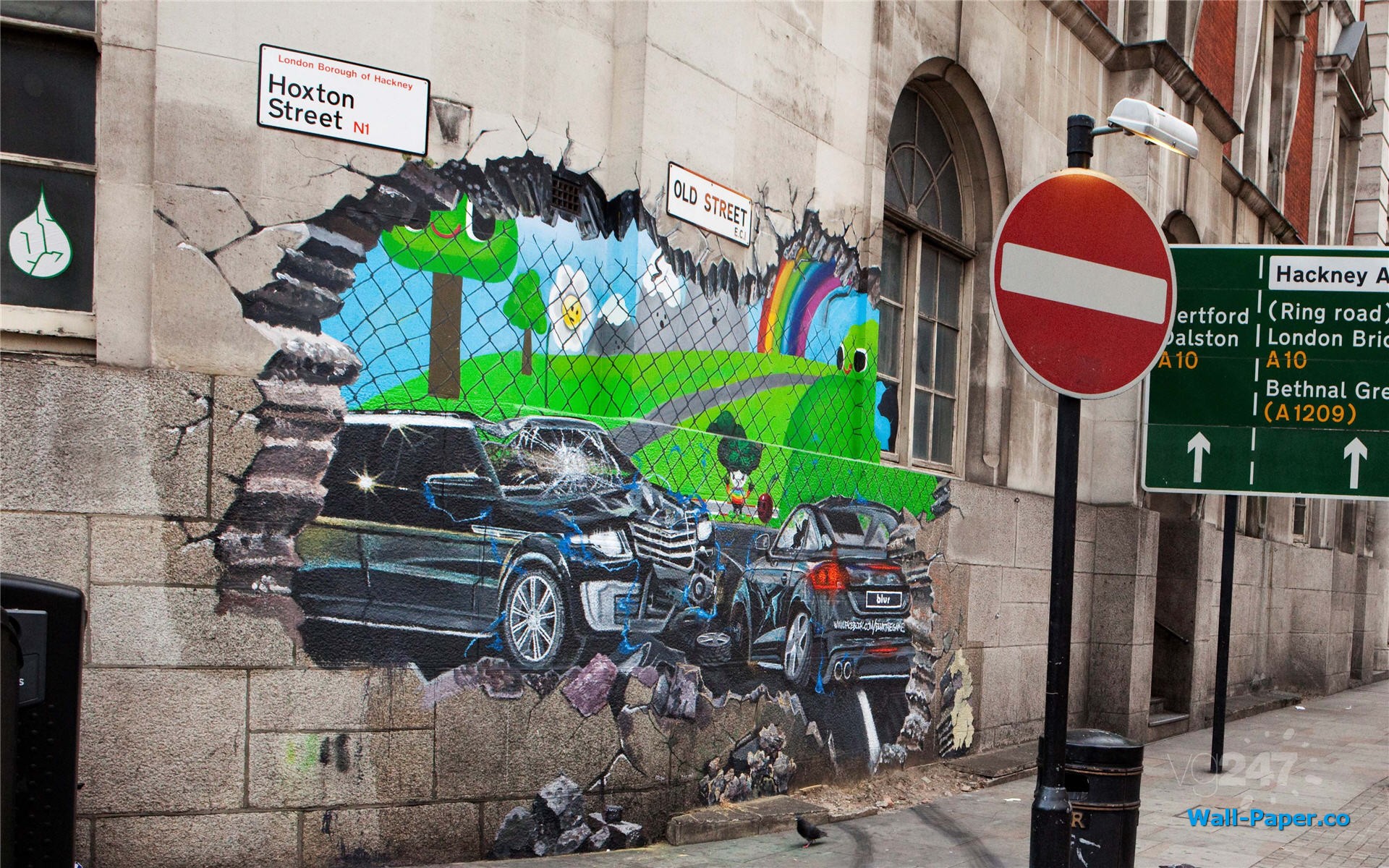 10.000             20.000
Zvýšené limity: Sklo all risk, Graffiti
8
Chyběly Vám mobilheimy a jiné pojízdné domovy?
Náš domov – co je nového?
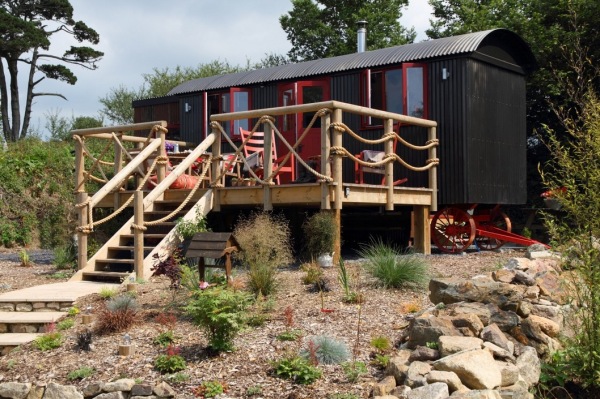 Nově pojistíme i mobilheimy, maringotky určené k trvalému bydlení
Nový předmět pojištění: mobilheim
9
Struktura produktu
Náš domov
Domácnost
Stavba
Klient zvolí 1 ze 3 variant
Základní
Standard
Standard
Základní
Asistenční služby zdarma
Dominant
Dominant
Premiant
Premiant
Volitelné
Povodeň a záplava
Povodeň a záplava
Volitelné
Odpovědnost za újmu
Nadstandardní asistence
Nadstandardní asistence
Stejně jako v DE 2014 je možné zvolit připojištění.  Odpovědnost lze zvolit pouze 1x
10
Struktura produktu
Nové
Klient si vybere jeden z balíčků
Pro snazší zapamatování jsme ponechali stejné názvy jako u OPV
Standard
Dominant
Premiant
Stejné jako stávající
DE 2014    
+ něco navíc
Stejné jako Standard
 + něco navíc
Stejné jako Dominant 
+ něco navíc
Stejné podmínky pro Stavbu i Domácnost
Skladba rizik, resp. předmětů pojištění pro Domácnost a Stavbu se odlišují, projdeme si podmínky postupně
11
Standard
Základní rizika
jako stávající 
Domov Expres 2014    + něco navíc
Základní rizika
požár
kouř
zemětřesení
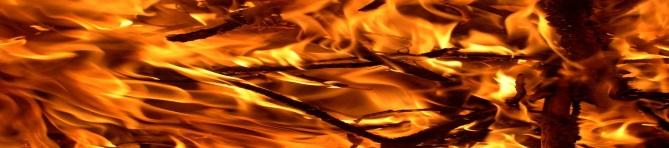 výbuch
zřícení skal nebo zemin
pád stromů, stožárů
úder blesku
nadzvuková vlna
tíha sněhu nebo námrazy
pád letadla
náraz vozidla
sesuv půdy nebo lavin
vichřice
zkrat a přepětí
vodovodní škoda
Nové
krupobití
sklo all risk
mráz
12
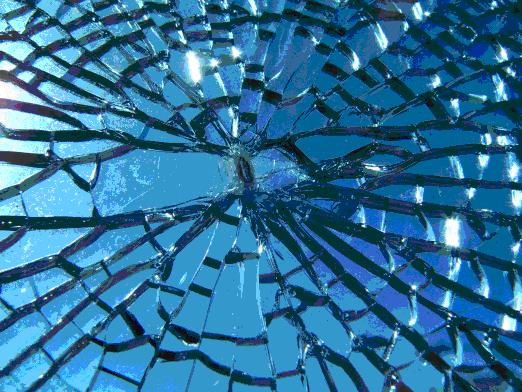 Základní rizika
Sklo all risk
Poškození skla jakýmkoli způsobem, 
i vlastní vinou
Domácnost
Stavba
např. děti při hře rozbijí okno
např. děti při hře rozbijí výplň dveří nebo akvarium
Limit 20.000
13
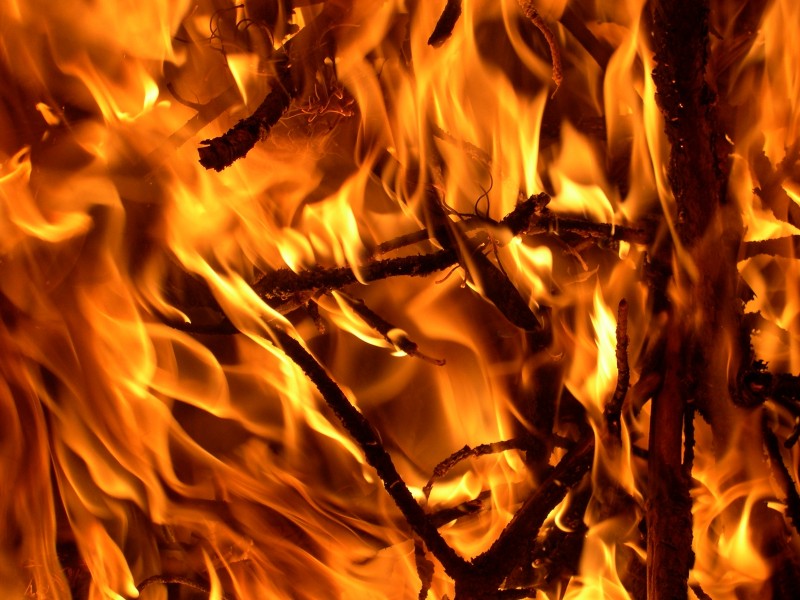 Základní rizika
Požár
Hradíme škody způsobené
Limit – PČ
ohněm
hasební látkou
zplodinami
14
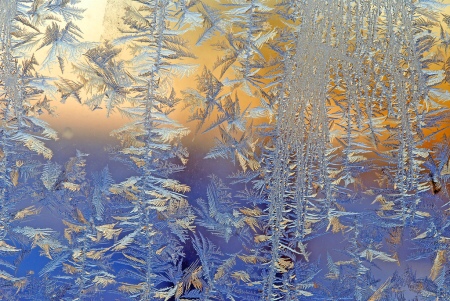 Základní rizika
Tíha sněhu nebo námrazy
Limit – PČ
Hradíme škody způsobené
nadměrnou hmotností sněhu či námrazy na střešní krytině či konstrukci budovy
prosakováním vody z tajícího sněhu či námrazy  pokud došlo současně k poškození střešní krytiny či konstrukce budovy
15
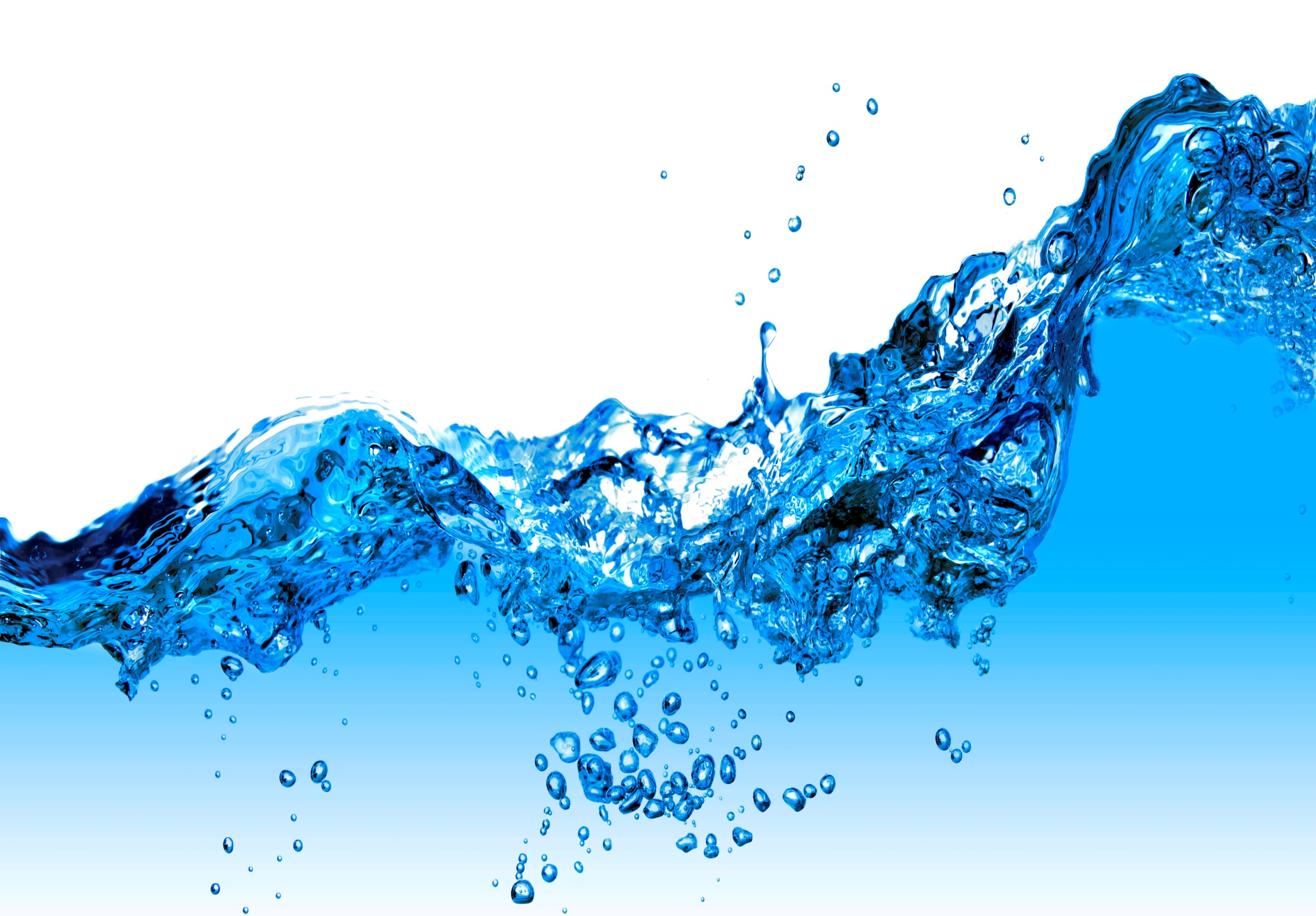 Základní rizika
Vodovodní škoda
Hradíme škody způsobené
Limit – PČ
nečekaným a náhlým únikem vody, páry nebo kapaliny
Hradíme vybourání zdiva, zazdění, obklady, výměnu potrubí
Vyteče pračka / praskne hadička od WC
Limit 5.000
Hradíme škody způsobené vodou na podlaze, nábytku
16
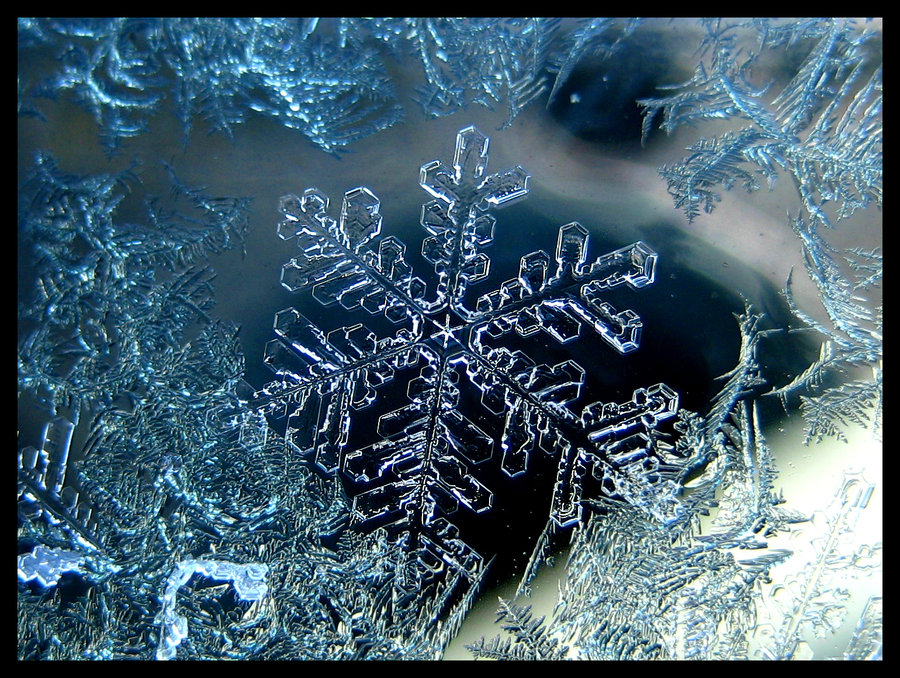 Základní rizika
Mráz
Hradíme škody způsobené
Limit – PČ
mrazem či přetlakem na vodovodních a kanalizačních potrubích, topných, klimatizačních, solárních nebo hasicích systémech včetně zařízení na ně připojených
Hradíme vybourání zdiva, zazdění, obklady, výměnu potrubí
Limit - PČ
17
Zachraňovací náklady
Zachraňovací náklady
Účelně vynaložené náklady na odvrácení bezprostředně hrozící pojistné události nebo zmírnění následků nebo odklizení poškozeného pojištěného majetku z důvodů hygienických či ekologických
Limity pojistného plnění
30 %
Zachraňovací náklady na záchranu života nebo zdraví osob
Bez limitu
Zachraňovací náklady ostatní
Viz § 2819 NOZ
Vyplacená náhrada se nezapočítává do pojistného plnění
18
Asistenční služby
Asistenční služby
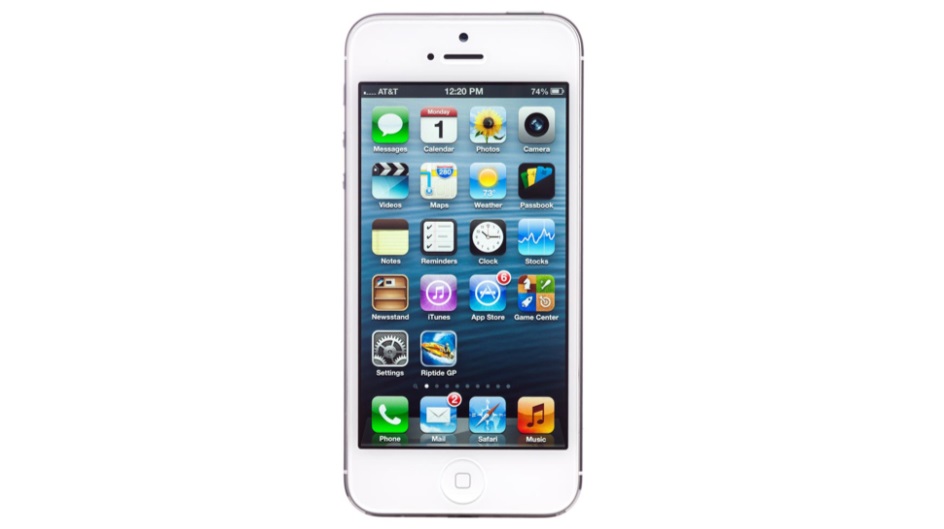 Řekněte klientovi, ať si zadá do mobilu
222 803 442
24 hodin denně 
 7 dní v týdnu
Pokud si klient sjedná 
Domácnost i Stavbu, limity jsou 2x
19
Asistenční služby
Na co všechno se asistence vztahuje?
1
2
Limity navýšeny
3
Nové
4
*PU – pojistná událost
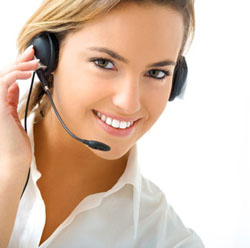 Asistenční služby
1
Představte si situaci, kdy přijdete domů, celý byt je pod vodou, je sobota večer…panika…kde teď někoho seženu, jak mám nahlásit pojišťovně škodu…budou na lince o víkendu?
Náš klient nepanikaří, ale volá 
222 803 442
Asistenční linka poradí, jak postupovat, jak nahlásit škodnou událost, jaké podklady bude nutné pojišťovně dodat, případně zajistí vyslání opraváře
Co je nového?
Asistenční služby
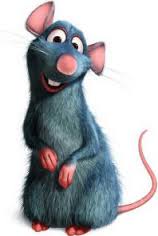 2
Instalatér
čištění kanalizace
Nové
Do limitu se započítává pouze práce a materiál v místě pojištění
topenář
deratizace
desinsekce
elektrikář
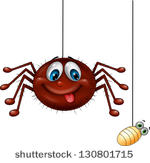 kominík
Organizace a cesta je zdarma
*PU…pojistná událost
22
Co je nového?
Asistenční služby
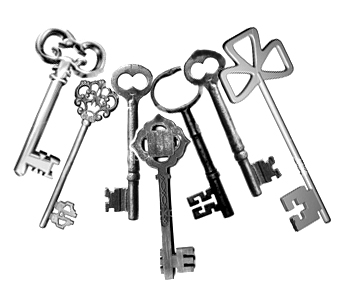 3
Do limitu se započítává organizace a úhrada odemknutí vchodových dveří či bytu
Limit navýšen o 200,-Kč
23
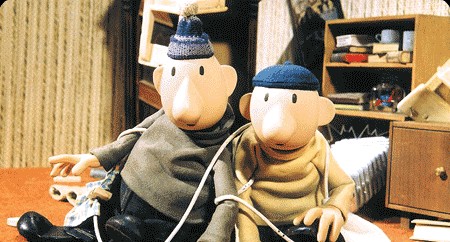 Asistenční služby
Nové
4
Do limitu se započítává organizace, cesta, práce a materiál
chladnička, mraznička
varná deska
Podmínky
pračka, sušička
televizor
Spotřebič po záruční době
Spotřebič byl zakoupen jako nový v ČR
Spotřebič byl zakoupen před < 5 lety
myčka nádobí
sporák, trouba
mikrovlnka
POZOR!
Tuto asistenci lze čerpat pouze v případě, kdy je pojištěna Domácnost
24
Stavba
Pojištění staveb
25
Proč je dobré mít pojištěnu stavbu?
Stavba
Zloději „očešou“ měděné okapy
Zapomenete vypnout žehličku
Vichřice Vám odnese střechu
Požár elektroinstalace se rozšíří na celý dům
Přívalové deště vytopí Váš dům
Ve fasádě se Vám uhnízdí strakapoud a nadělá spoustu chodbiček
Kroupy rozbijí střešní okna
Vandal Vám pomaluje fasádu
Vyteče Vám pračka a voda zničí plovoucí podlahy, koberce
26
Stavba - varianty
Klient si vybere 1 ze tří variant
x
Není ve variantě zahrnuto
l
Klient má možnost si připojistit
27
Varianty pojištění
Stavba
Standard
Dominant
Premiant
Stejné jako stávající   DE 2014
Standard
Dominant
Odcizení a vandalismus
Vyšší limit pro sklo all risk
Zkrat a přepětí
Rozšířená asistence
Atmosférické srážky
Ztráta vody
Nové riziko Mráz
Poškození fasády živočichy
Technická porucha
Zkrat a přepětí
Pouze jako volitelné pojištění
Pouze u Stavby
28
Varianty pojištění
Stavba
Dominant
Standard
Vztahuje na věci 
mladší 10 let
Nevztahuje se na srážky vniknuvší nedostatečně uzavřenými okny, dveřmi a jinými zjevnými otvory
Nové
Poškození zateplení, např. ptáky
*PP…pojistné plnění, *PČ …pojistná částka
29
Varianty pojištění
Stavba
Premiant
Dominant
Náklady za vodné a stočné při úniku vody následkem   vodovodní škody
Vysvětlení pojmu naleznete na následujícím slidu
Nové
*PP…pojistné plnění
30
Varianty pojištění
Stavba
Co znamená termín Technická porucha?
Nové
Technická porucha
Rozbití strojních a elektronických zařízení (která jsou součástí stavby) nedopatřením, výrobní vadou, vadou materiálu.
Podmínka: Zařízení mladší 10 let, na které se nevztahuje záruka za vadu a jakost
Příklad: 
Klimatizace, kotel
31
Stavba
Stavba - předměty
Hlavní stavba musí být vždy pojištěna, 
Vedlejší stavby jsou volitelné
Vedlejší stavby
Hlavní stavba
Vše na jednom pozemku
Stavební materiál, mechanizace, zařízení staveniště
Pojištěno automaticky
32
K hlavnímu pojištění je možno sjednat
Stavba - předměty
Hlavní stavba
Vedlejší stavba
Rodinný dům
garáž
hospodářské stavení
Rekreační objekt
dílna
oplocení
Byt
Včetně podílu na společných částech domu
bazén
stodola
Nové
Garáž
studna
zahrada
Nové
Mobilheim
součást stavby
jiné
33
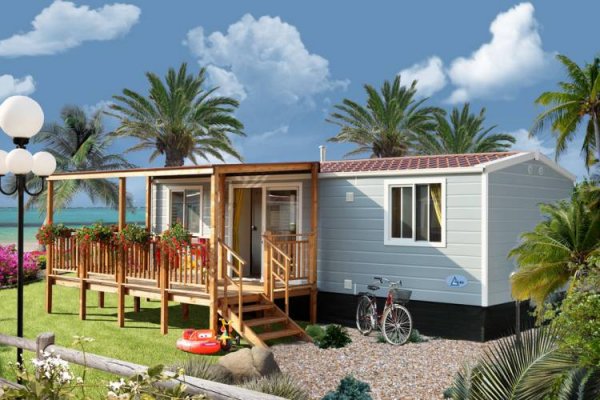 Nové
Mobilheim
Stavba - předměty
Kontejner, stánek, maringotka apod.  určené k trvalému bydlení
o objemu ≥ 8 m³
Střecha i podlaha odolné proti vniknutí pachatele (dřevo, trapézový plech)
34
Stavba - předměty
Jak pojistit vedlejší stavby?
Specifikovat jednotlivě v pojistné smlouvě + stanovit vlastní pojistnou částku
Nové
Tj. bez omezení 
na 100.000
35
Stavba - předměty
Jak správně specifikovat?
Vedlejší stavba
Jiné
Součást stavby
Např. vnitřní bazén, 
fotovoltaika na střeše
Např. fotovoltaika na zahradě, pergola, altánek, tepelné čerpadlo
36
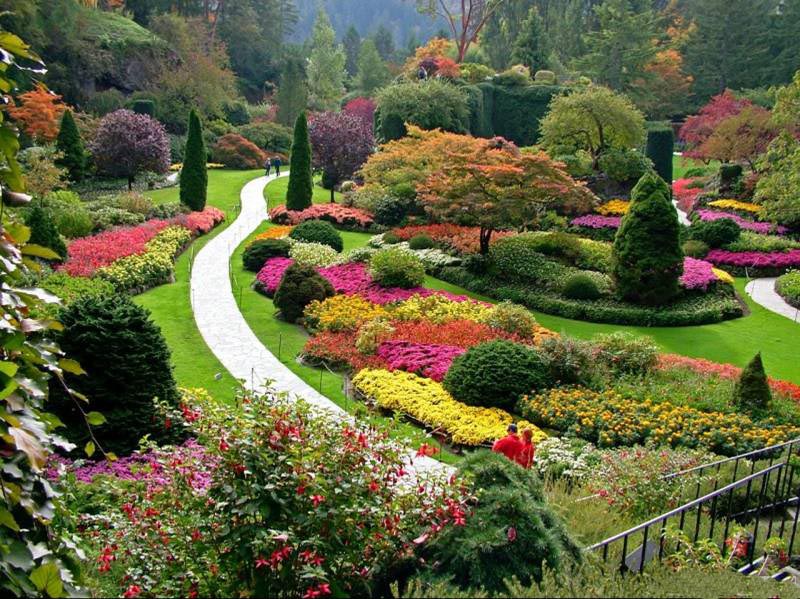 Stavba - předměty
Zahrada
Co to znamená?
Okrasné stromy, keře, trávníky, zídky, skalky, okrasné víceleté rostliny, zahradní jezírka
37
Stavba
Jakou stavbu pojistíme?
Trvale neobydlená
Trvale obydlená
Zkolaudovaná
STAVBA
Ve výstavbě
Obydlená minimálně 
9 měsíců v roce
Zděná
Dřevěná
Jakmile je položena základová deska
Dobrý technický stav
38
Stavba – pojistná částka
Jak stanovíme pojistnou částku?
Kupní cena
Nová cena
Cena, která zohledňuje stav budovy v čase koupě + atraktivitu místa
Cena, za kterou si postavíte nový dům, ve stejné kvalitě jako původní
Pojistná částka
39
Stavba
Stavba – pojistná částka
Jak stanovit pojistnou částku za hlavní stavbu?
Dle znaleckého posudku
Výpočtem
Na základě zastavěné plochy všech podlaží – viz příklad na následujícím slidu
Doporučujeme vždy nejprve provést výpočet pojistné částky. Nakonec zvolte způsob, který udává vyšší pojistnou částku, aby nedošlo k podpojištění
40
Stavba
Stavba – pojistná částka
Příklad
Půdorys 100 m²
Podsklepené
2 nadzemní podlaží
Neobytné podkroví
400m²
Jaká je zastavěná plocha všech podlaží?
41
Stavba
Podpojištění
Je-li PČ nižší než pojistná hodnota stavby, můžeme snížit pojistné plnění v poměru: PČ/pojistná hodnota
Zvolíte-li valorizaci pojistné částky nebo každý druhý rok přepočítáte pojistnou částku, vyhnete se podpojištění
Valorizace = Indexace, tj. dojde-li ke zvýšení cen stavebních prací a materiálů, upravíme pojistnou částku tak, aby klientovi nevzniklo podpojištění.
42
Stavba – limity pojistného plnění
Červeně uvedené limity jsou navýšené oproti stávajícímu DE 2014
43
Hromosvod
Stavba
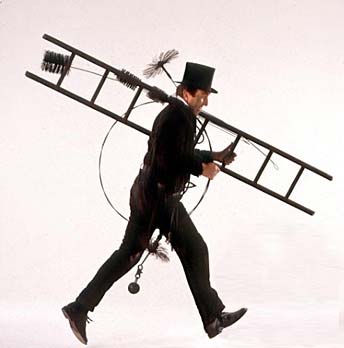 Pokud je ve stavebním povolení předepsán hromosvod a škoda by vznikla v důsledku neexistence hromosvodu, pak bychom mohli krátit plnění. Většina rodinných domů jej předepsán nemá
Komín
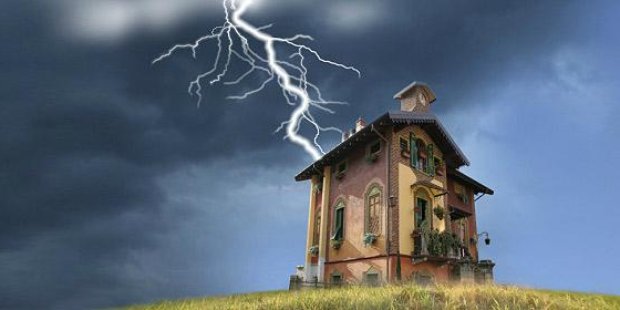 V případě nesplnění povinností 
dle vyhlášky č. 111/1981 Sb., o čištění komínů, budeme krátit pojistné plnění, pokud požár vznikne v důsledku nesplnění těchto povinností
44
Pojištění domácnosti
Domácnost
45
Proč je dobré mít pojištěnu domácnost?
Domácnost - příklady plnění
Soused Vás vytopí a nemá pojištěnu odpovědnost
V kuchyni Vám vzplane pánvička a chytne kuchyňská linka
Zloději Vám vykradou sklep
Vypálení elektrospotřebičů při bouřce
Nonstop asistenční služby zdarma
Někdo Vám do bytu hodí dýmovnici a kouř zničí veškeré vybavení
Ukradnou Vám kolo nebo kočárek na výletě
Děti rozbijí 120l akvárium a voda Vám zničí plovoucí podlahu
Povodeň vám znehodnotí veškeré vybavení domácnosti
46
Domácnost
Klient si vybere 1 ze tří variant
x
Není ve variantě zahrnuto
l
Klient má možnost si připojistit
47
Varianty pojištění
Standard
Dominant
Premiant
Dominant
Stejné jako stávající   
DE 2014
Standard
Odcizení a vandalismus
Domácnost
Vyšší limit pro sklo all risk
Ztráta vody
Zkrat a přepětí
Rozšířená asistence
Technická porucha
Atmosférické srážky
Nové riziko Mráz
Věci v autě
Sklokeramická deska
Zkrat a přepětí
Pouze u domácnosti
Pouze jako volitelné pojištění
48
Varianty pojištění
Dominant
Standard
Vztahuje na věci 
mladší 10 let
Domácnost
Nevztahuje se na srážky vniknuvší nedostatečně uzavřenými okny, dveřmi a jinými zjevnými otvory
Nové
Hradíme rozbití v rámci rizika sklo all risk
*PP…pojistné plnění, *PČ …pojistná částka
49
Varianty pojištění
Premiant
Dominant
Náklady za vodné a stočné při úniku vody následkem   vodovodní škody
Domácnost
Vysvětlení pojmu na samostatném slidu
Nové
Vysvětlení pojmu naleznete na následujícím slidu
*PP…pojistné plnění
50
Varianty pojištění
Co znamená termín Technická porucha?
Nové
Technická porucha
Rozbití strojních a elektronických zařízení nedopatřením, výrobní vadou, vadou materiálu.
Domácnost
Podmínka: Zařízení mladší 5 let, na které si nevztahuje záruka za vadu a jakost
Pozor na rozdíl oproti Stavbě
Příklad: 
Televize, pračka
51
Varianty pojištění
Co znamená termín 
Odcizení věcí z osobního auta?
Nové
Odcizení věcí 
z osobního auta
Vztahuje se na věci uložené v zavazadlovém či odkládacím prostoru osobního auta
Domácnost
Podmínka: Auto musí být řádně uzavřeno a uzamčeno
Příklad: Kolo, lyže, věci osobní potřeby
52
Domácnost – místo pojištění
Místo, kam byl předmět pojištěný přemístěn v ochraně před bezprostředně hrozícím nebezpečím
Příslušenství domácnosti
Nové
Místo, na které se pojištěný stěhuje
Adresa pojištěné domácnosti
Společné prostory
Studentské ubytování
Nové
Garáž na jiné adrese
53
Příslušenství domácnosti
Domácnost – místo pojištění
Sklep
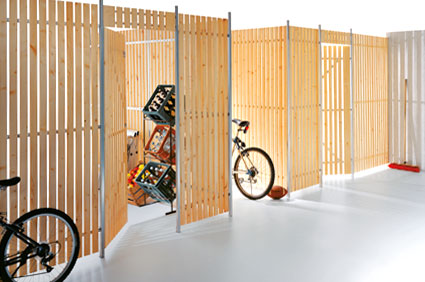 Prostor, který má v užívání pouze pojištěný 
a spolupojištěné osoby
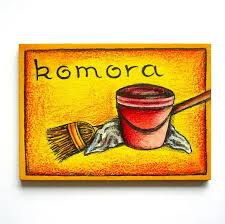 Garáž
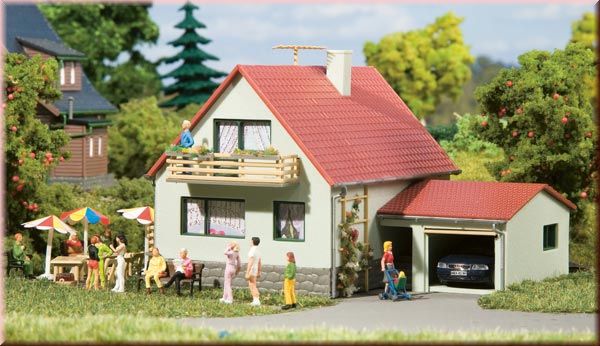 Příslušenstvím je také garáž, pokud není průchozí do domu. Je-li průchozí patří do domácnosti
54
Nové
Domácnost – místo pojištění
Společné prostory
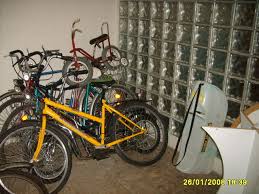 kočárkárna / kolárna
Prostory uvnitř domu, 
v němž se nachází pojištěný byt a které jsou obývány
 i dalšími osobami
55
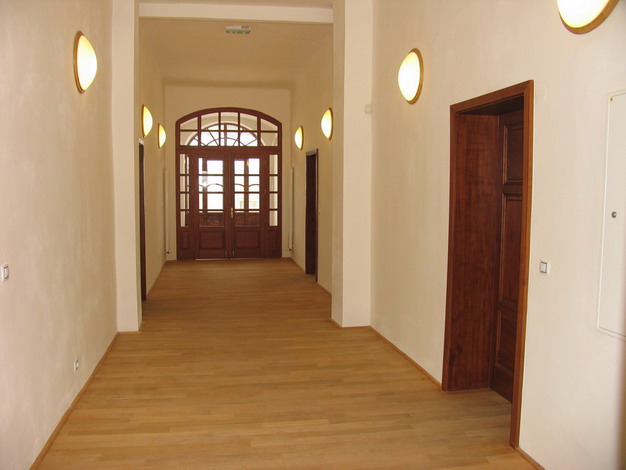 chodba
55
Nové
Domácnost – místo pojištění
Studentské ubytování
Klient uvede do smlouvy přesnou adresu daného místa a zvolí si limit
Místo přechodného bydliště člena domácnosti, kde se zdržuje za účelem studia (kolej, internát, privát).
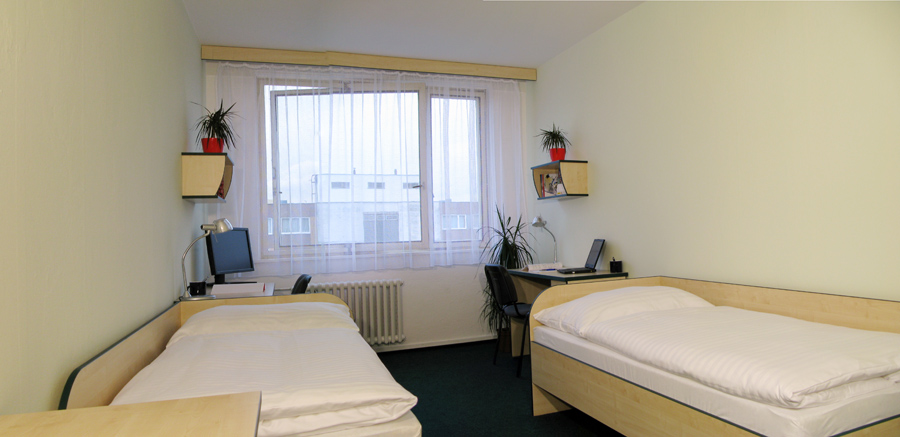 Vztahuje se na škody způsobené odcizením a vandalismem a na všechna rizika ve variantě Standard
Nevztahuje se na cennosti a věci zvláštní hodnoty
56
Domácnost – místo pojištění
Místo, na které se pojištěný stěhuje
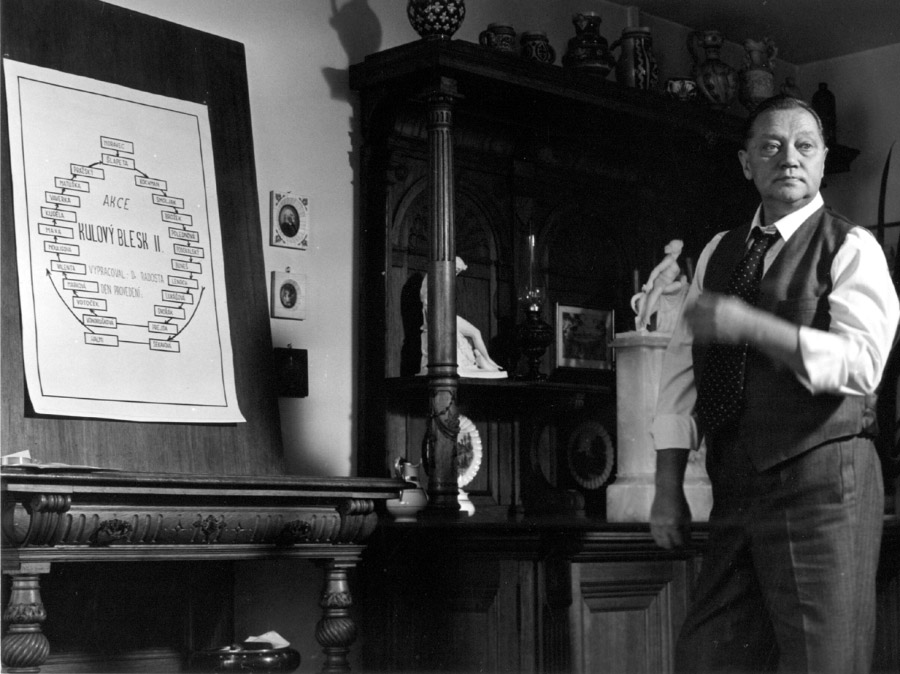 Po dobu 30 dnů od počátku stěhování se pojištění vztahuje na dosavadní i nové místo pojištění
Podmínka: Pojištěný musí nahlásit pojistiteli před počátkem stěhování 
nové místo pojištění a datum počátku stěhování
57
Domácnost – další místa krytá pojištěním
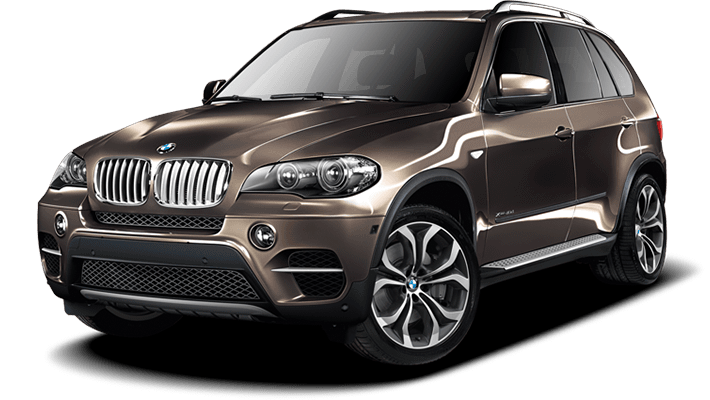 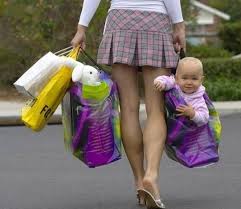 Nové
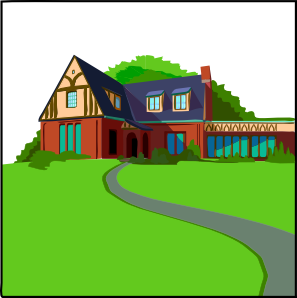 Vnitřní zavazadlový prostor auta
Věci u sebe
Místo obvyklé
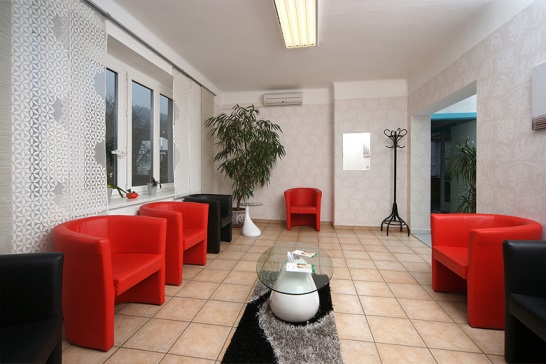 58
Domácnost – další místa krytá pojištěním
Vnitřní zavazadlový prostor auta
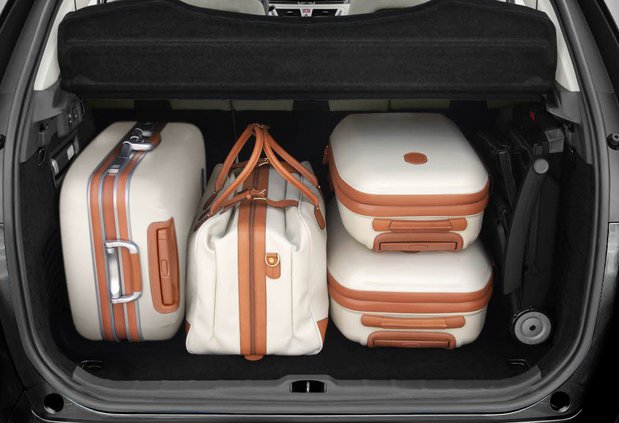 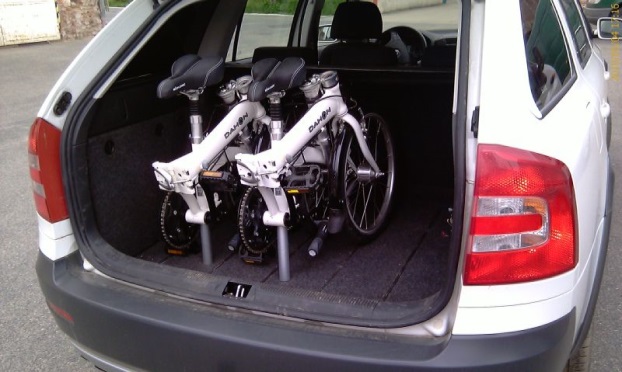 Věci uložené v zavazadlovém či úložném prostoru osobního auta, odcizené krádeží vloupáním. Platí pouze pro variantu PREMIANT.
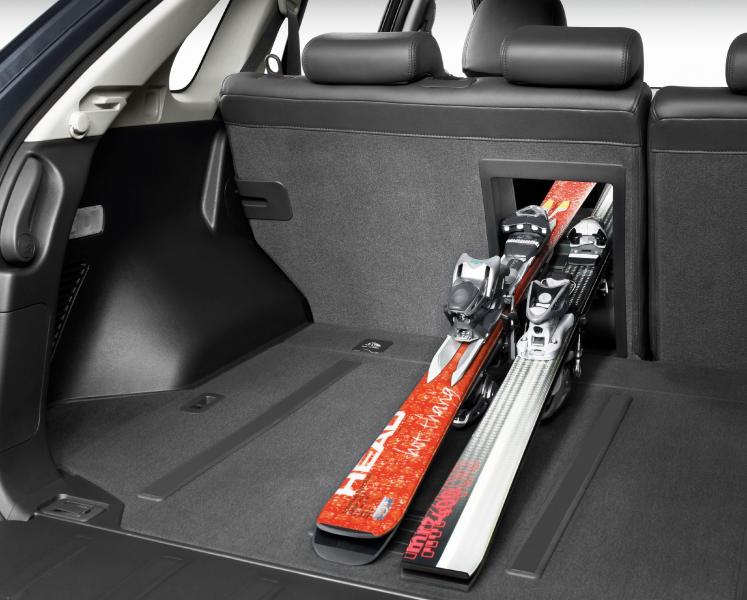 Příklad: 
věci osobní potřeby, kola, lyže, kočárky
Nevztahuje se na cennosti a věci zvláštní hodnoty
59
Domácnost – další místa krytá pojištěním
Nové
Místo obvyklé
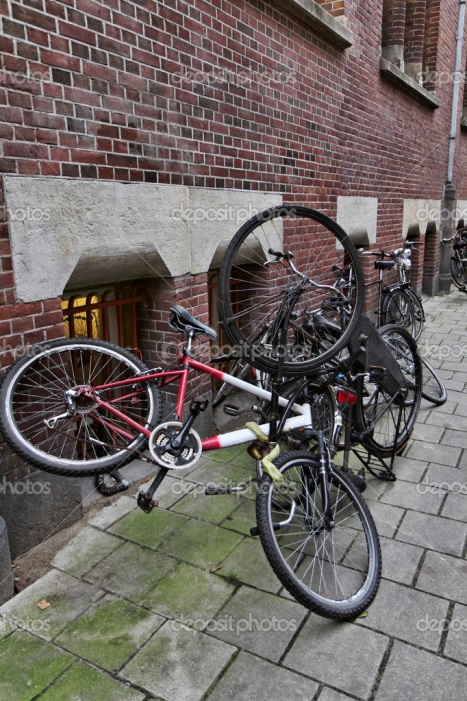 Kolo a ostatní věci nemusí být specifikovány a přesto budou kryty. Kolo však musí být uzamčeno
Pojištění se vztahuje na věci krátkodobě uložené na místě k tomu určeném nebo obvyklém kdekoli na území ČR, v rozsahu sjednaných rizik.
Neplatí pro věci odložené 
v dopravních prostředcích. 
Nevztahuje se na cennosti a věci zvláštní hodnoty
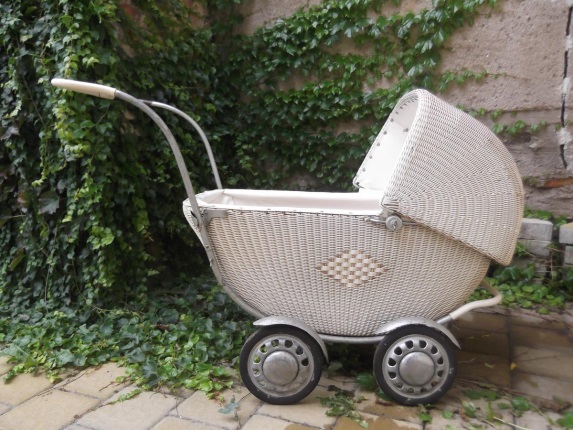 Příklad: 
kolo uzamčené u obchodu
kočárek ponechaný před ordinací
Lyže postavené před restaurací
60
Domácnost –  další místa krytá pojištěním
Věci u sebe
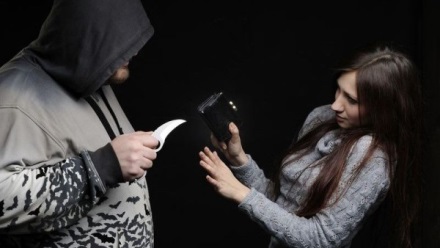 Věci, které měl pojištěný na sobě nebo u sebe, odcizené loupežným přepadením kdekoli na území ČR.
61
Všechny zde uvedené věci jsou součástí domácnosti, 
mají však svá specifika, proto se jim budeme věnovat blíže
Domácnost – předmět pojištění
Nové
Věci 
k podnikání / povolání
Stavební součásti
Jízdní kola a kočárky
Nové
Zvíře
Vybavení domácnosti
Sklokeramická varná deska
Nové
Individuální věci
Věci zvláštní hodnoty
Cennosti
62
Domácnost – předmět pojištění
Vybavení domácnosti
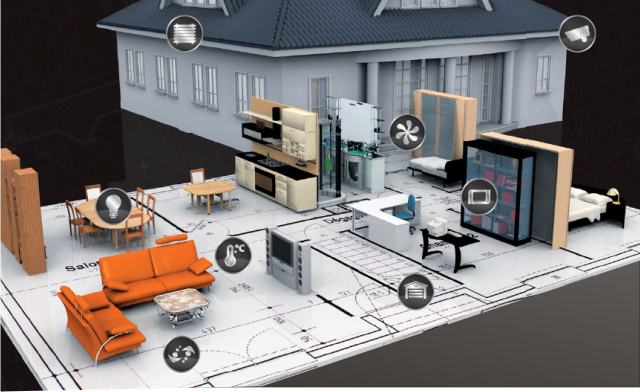 Movité věci v majetku pojištěného nebo osob spolupojištěných
63
Domácnost – předmět pojištění
Stavební součásti
Kuchyňská linka
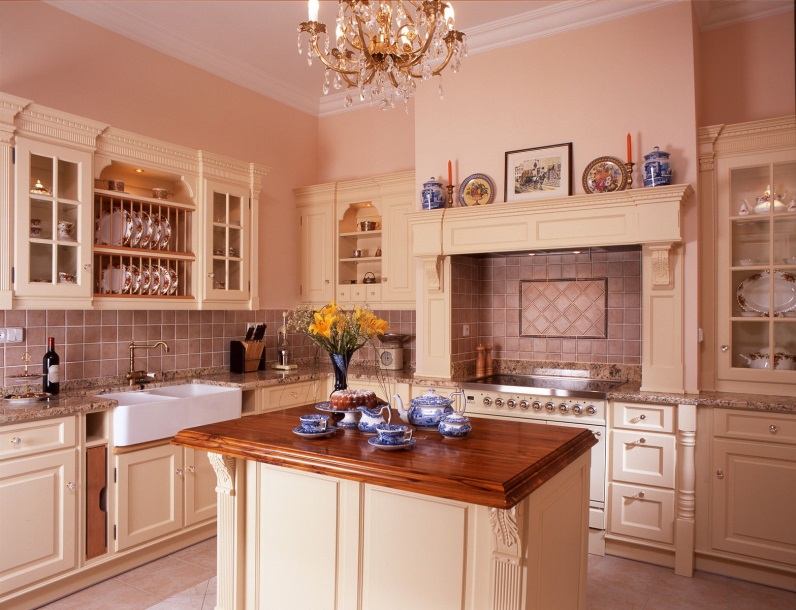 Obklady
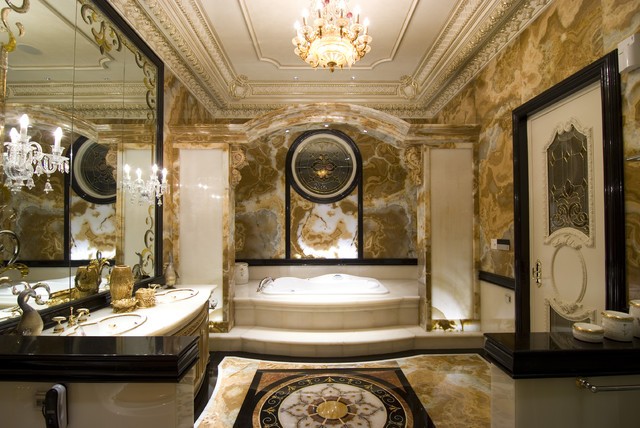 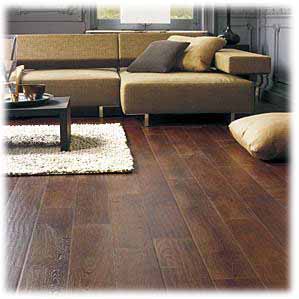 Podlahy
64
Domácnost – předmět pojištění
Zvíře
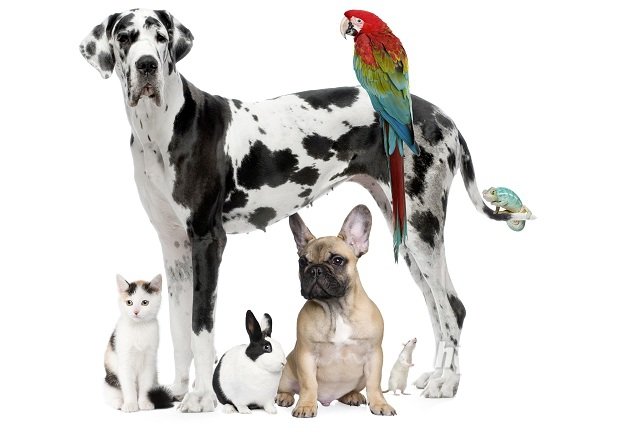 Domácí a drobné zvířectvo je pojištěno v rozsahu sjednaných pojistných nebezpečí ve smlouvě
65
Domácnost – předmět pojištění
Cennosti
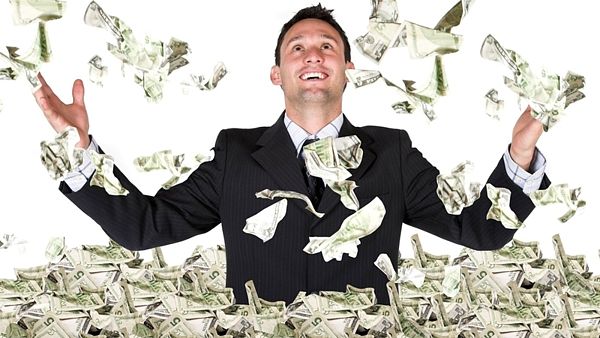 Peníze
Platební karty, 
šekové knížky
Ceniny
Cenné papíry
Vyjma cenných papírů na doručitele či majitele
Cennosti jsou kryté pojištěním pouze v bytě
66
Domácnost – předmět pojištění
Věci zvláštní hodnoty
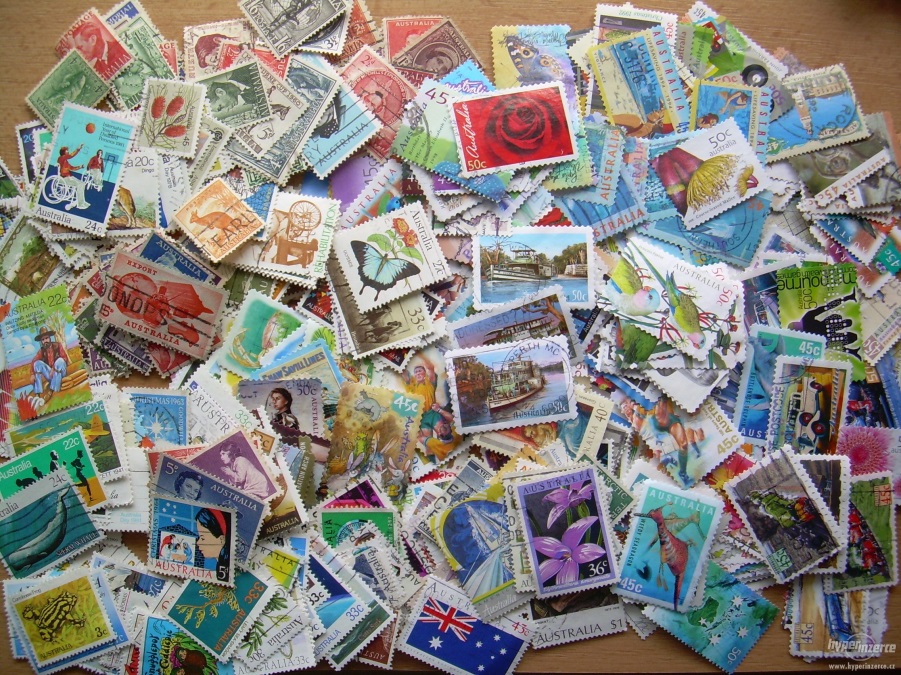 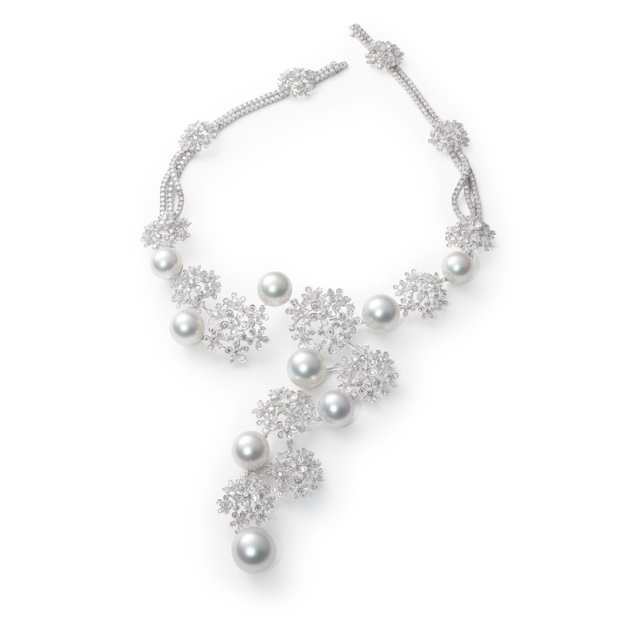 umělecká díla
věci historické hodnoty
starožitnosti
sbírky
šperky
Věci zvláštní hodnoty jsou kryté pojištěním pouze v bytě
67
Jízdní kola a kočárky
Domácnost – předmět pojištění
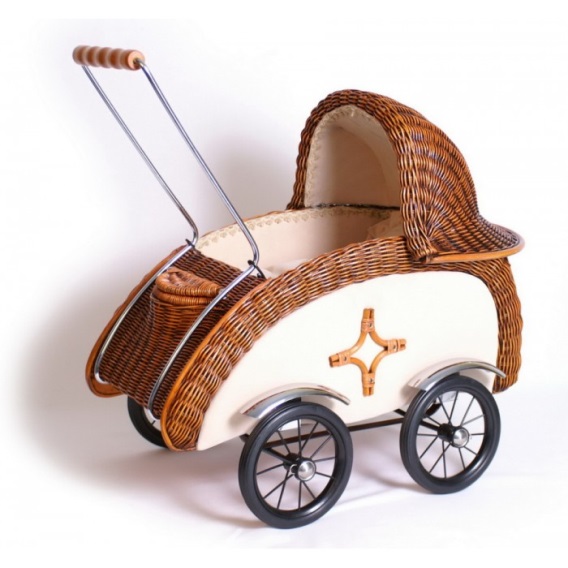 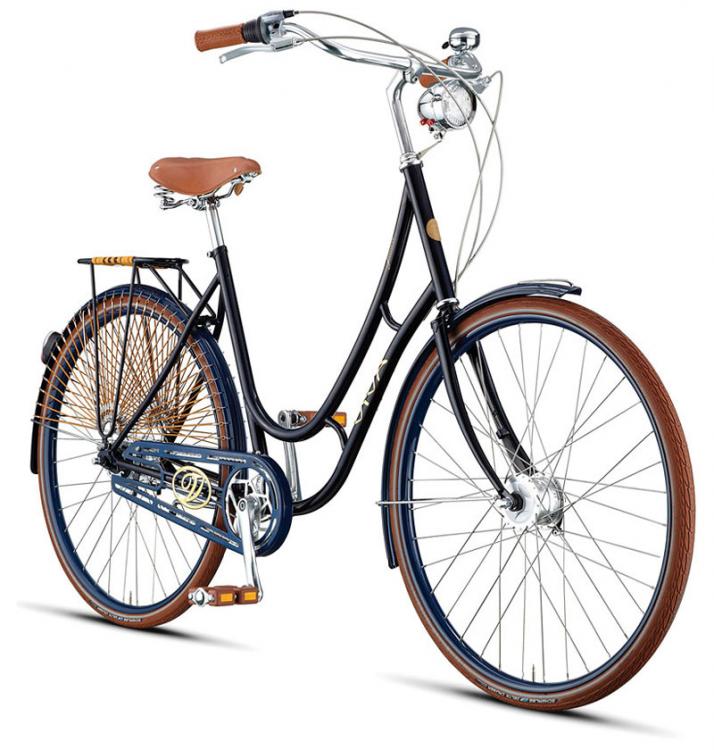 Jsou pojištěny 
v rozsahu sjednaných pojistných nebezpečí ve smlouvě
Platí pro kola a kočárky, pokud nejsou pojištěny jako Individuální věci (dříve specifikované věci)
Nové
Nové
68
Domácnost – předmět pojištění
Nové
Sklokeramická varná deska
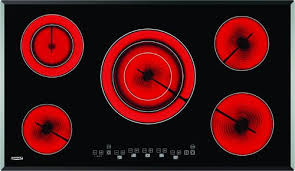 Škoda vzniklá na sklokeramické desce jakýmkoli způsobem z rizika sklo all risk.
Platí pouze pro variantu Dominant a Premiant
69
Domácnost – předmět pojištění
Nové
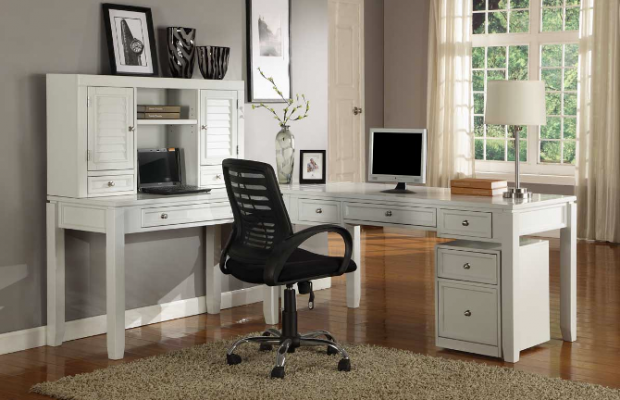 Věci 
k podnikání / povolání
Výpočetní technika
Kancelářská technika
Mobilní telefony
Ostatní věci sloužící k podnikání nebo výdělečným účelům jsou 
z pojištění vyloučeny, pokud nejsou specifikovány jako Individuální věc
70
Nové
Individuální věci
Domácnost – předmět pojištění
Věci, které jsou ve smlouvě jednoznačně specifikovány, tj. uvedeny konkrétně
spolu s pojistnou částkou či limitem
Vyjmenované individuální věci
Ostatní konkrétně uvedené věci
K jakékoli variantě lze sjednat pojištění konkrétně uvedených věcí, 
na které se vztahují odlišné limity 
od ostatních pojištěných věcí,  budou-li poškozeny, zničeny či odcizeny.
Jízdní kolo
Tj. nevyjmenované v levé části slidu
Dětský kočárek
Vztahuje se na škody způsobené odcizením a vandalismem a na všechna rizika ve variantě Standard, na celém území ČR
Invalidní vozík
Zdravotní pomůcky
Hudební nástroje
71
Nové
Domácnost – předmět pojištění
Vyjmenované individuální věci
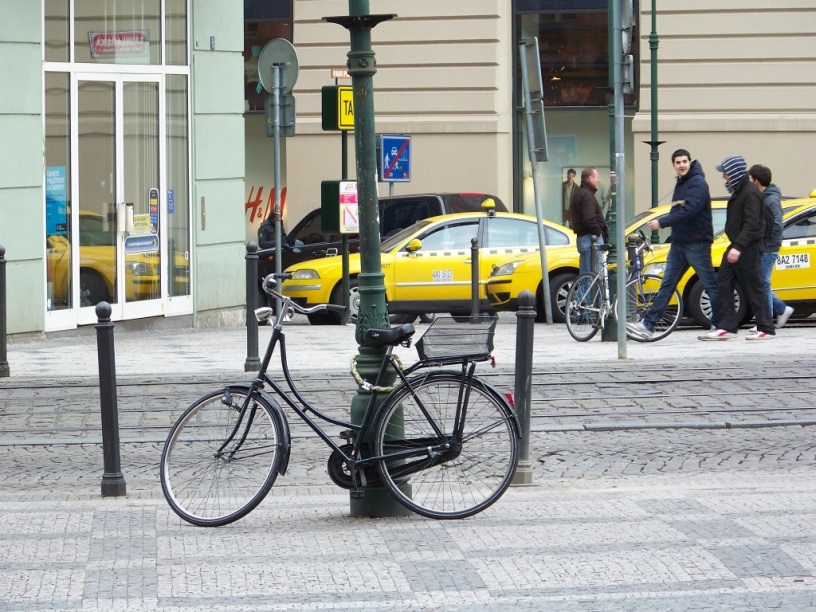 Jízdní kolo
Ve smlouvě klient zvolí pojistnou částku.
72
Nové
Domácnost – předmět pojištění
Vyjmenované individuální věci
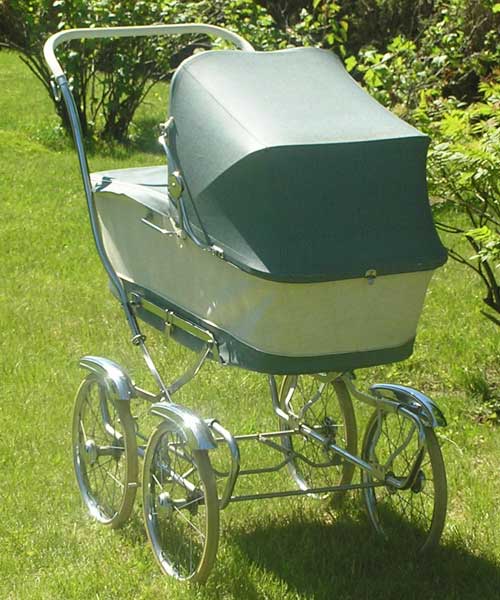 Dětský kočárek
Ve smlouvě si klient zvolí limit
73
Nové
Domácnost – předmět pojištění
Vyjmenované individuální věci
Inzulínová pumpa
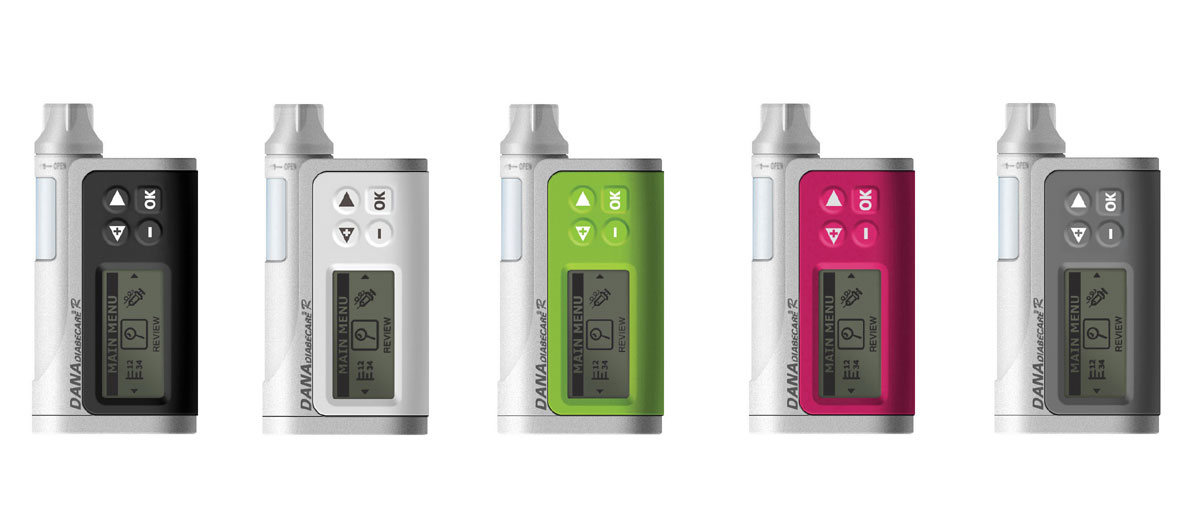 Invalidní vozík
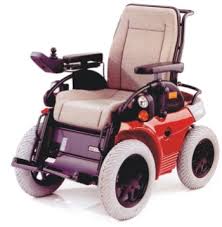 Zdravotní pomůcky
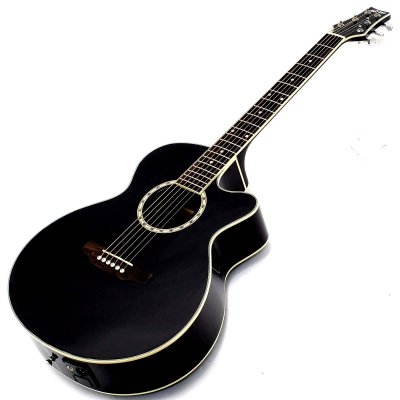 Hudební nástroje
Uzamčení není podmínkou
74
Ostatní konkrétně uvedené věci
Domácnost – předmět pojištění
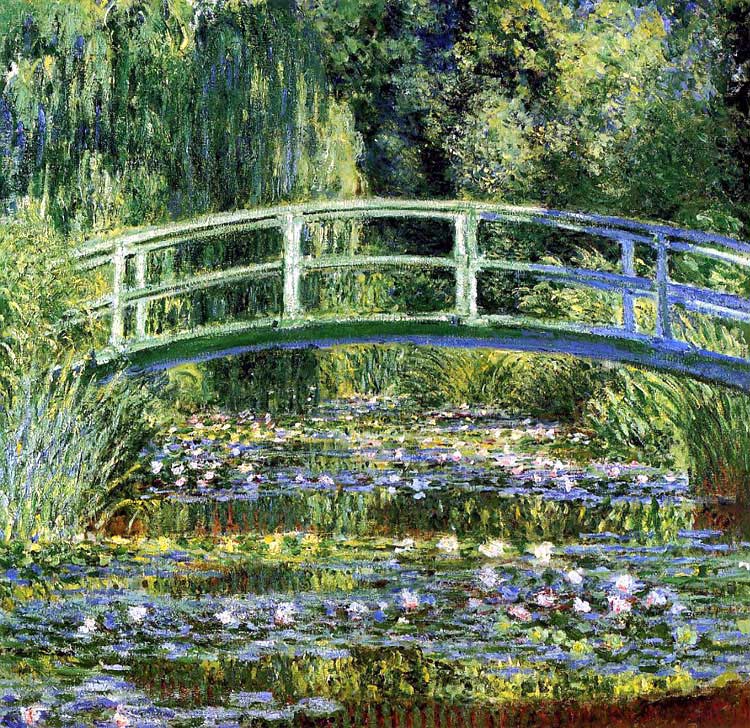 Například:
Fotoaparát 100.000
Věci, které nejsou vyjmenované, 
ale také s nimi chodíme mimo místo pojištění nebo je potřeba vyšší limit nebo by jinak kryty pojištěním nebyly
Stavební součásti 200.000
Pokud nestačí 
limit 20 % z PČ
Obraz Lekníny, Monet 500.000
Nad 100.000 nutno doložit znalecký posudek
Pokud nestačí limit 
20 % z PČ. 
Nad 100.000 nutno doložit znalecký posudek
Sbírka známek 400.000
Bruska
Věc sloužící k podnikání či povolání, vyjma telefonu, výpočetní a kopírovací techniky (jsou pojištěny v rámci vybavení domácnosti)
Limity naleznete na následujícím slidu
75
Domácnost – předmět pojištění
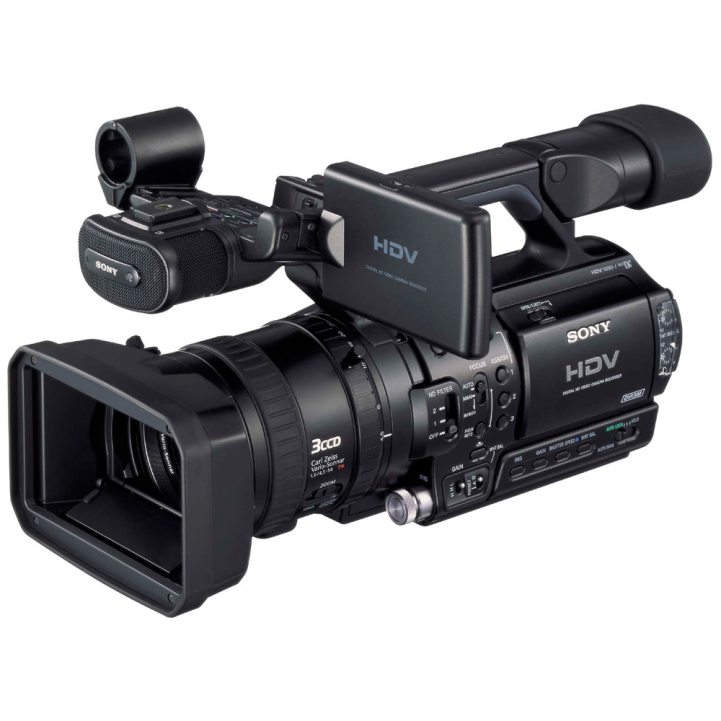 Ostatní konkrétně uvedené věci
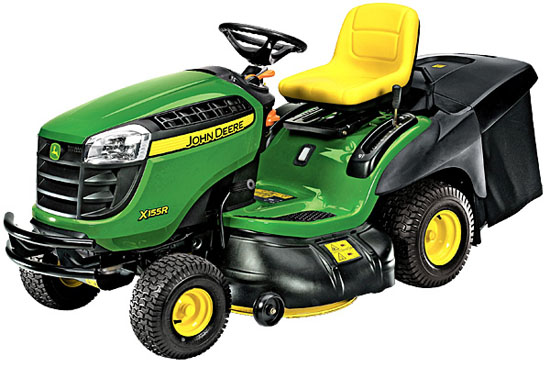 76
Domácnost – místo pojištění – shrnutí limitů
77
Domácnost
Jak stanovíme pojistnou částku?
Výpočtem
 v Balíčkách
Minimální cena za m² obytné plochy 
Jednoduché = 4.500,-
Standardní = 6.500,-
Nadstandard = 9.500,-
Výpočtem přes web
http://cenadomacnosti.sousedradi.cz/#!/intro
78
Domácnost
V jakých cenách plníme?
79
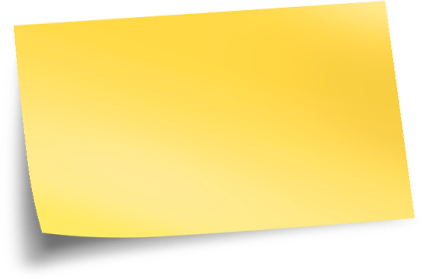 Domácnost
Vysvětlení pojmů
Časová cena
Nová cena snížená o opotřebení
Příklad: Zloděj Vám z bytu odcizil notebook
V roce 2011 jste zakoupili notebook za 40.000. 
Dnes byste nový, stejných parametrů koupili za 20.000. 
Váš notebook je však již opotřeben, např. baterka vydrží sotva hodinu, je poškrábaný, životnost NB je stanovena na 5 let
Od částky 20.000 odečteme opotřebení (60 %), výsledné plnění bude 8.000
Obvyklá cena
Cena, za jakou je možno předmět stejné kvality, stáří a opotřebení zakoupit v daném čase
80
Domácnost – náhradní ubytování
Bude-li domácnost neobyvatelná 
z důvodu pojištěných rizik, 
uhradíme náklady na náhradní ubytování
Limit 30.000
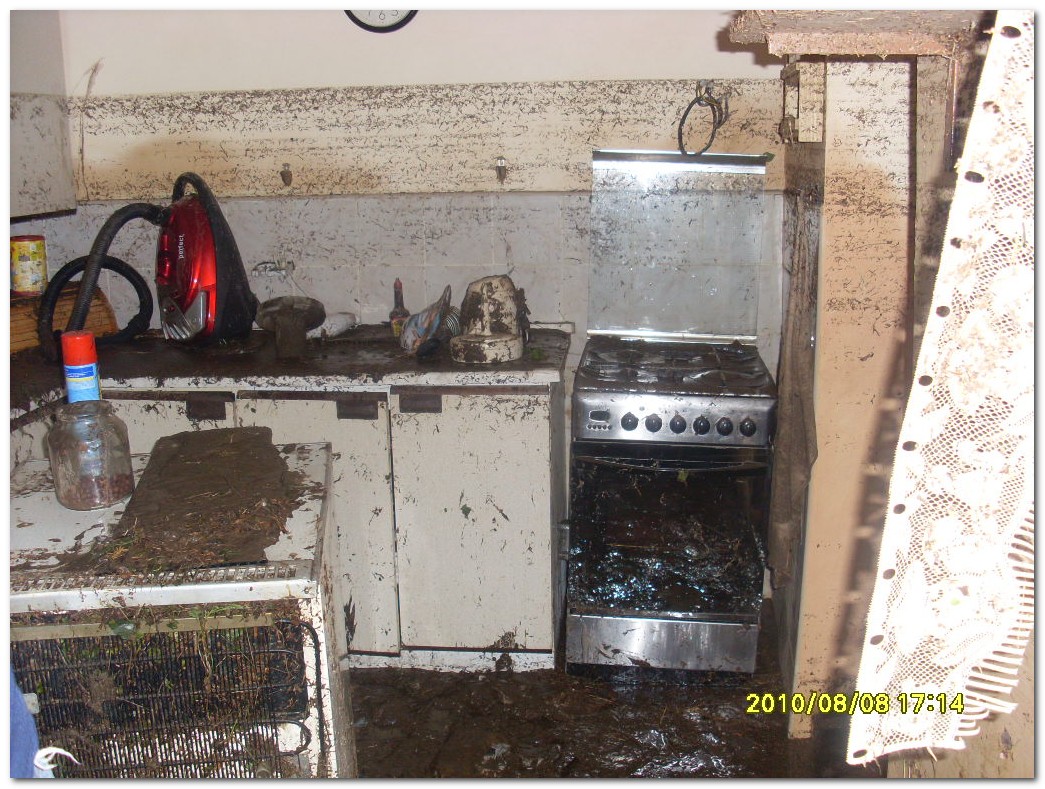 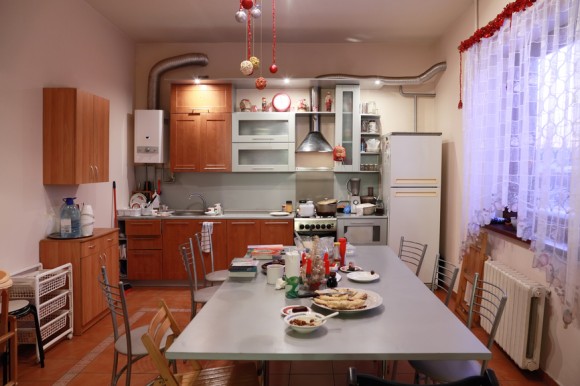 81
Domácnost
Povinnosti pojištěného
Udržovat předmět pojištění v dobrém technickém stavu
Před počátkem stěhování informovat pojistitele
V prostorách pod úrovní terénu umístit předměty alespoň 12cm nad úrovní podlahy
82
Náš domov
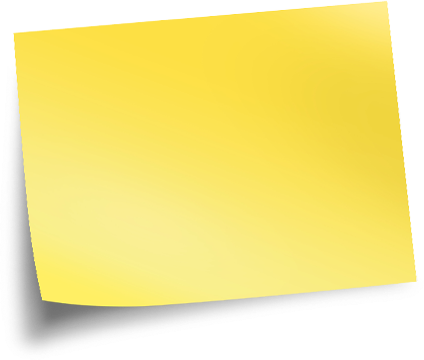 Jak ke Stavbě, 
tak k Domácnosti 
lze zvolit volitelná pojištění
83
Volitelná pojištění
Odcizení a vandalismus
Pouze k variantě Standard, ostatní 2 varianty toto připojištění automaticky obsahují
Zkrat a přepětí
Povodeň a záplava
Lze zvolit k jakékoli variantě
Pojištění odpovědnosti za újmu
Nadstandardní asistenční služby
84
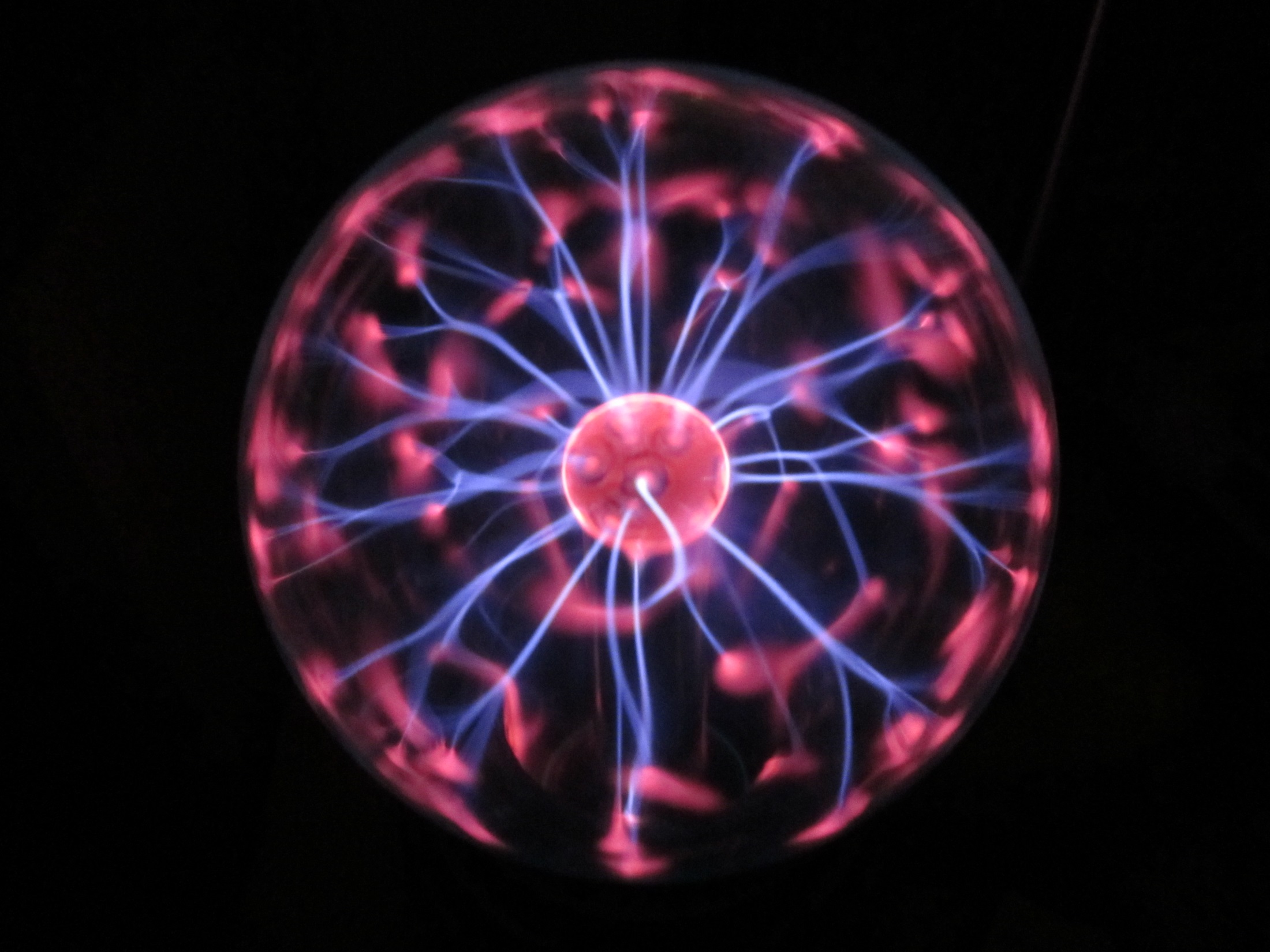 Zkrat a přepětí
Zkrat
Přepětí
Způsobí poškození zkratovým proudem s destrukčními účinky
Způsobí poškození kolísáním napětí v síti, při bouřce nebo průmyslovou činností
Stavba
Domácnost
Poškození kotle, elektroinstalace
Poškození TV, PC
Limit dle varianty
85
Odcizení a vandalismus
Podmínka plnění
Škoda nahlášena 
Policii ČR
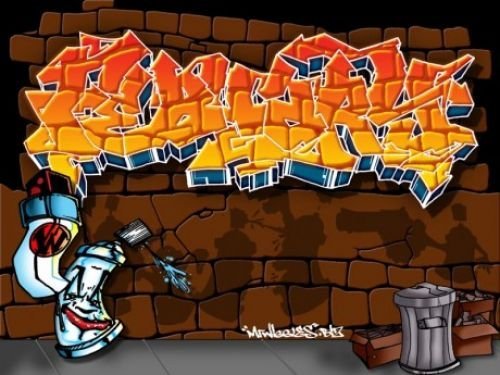 Odcizení
Musí být zjištěny trasologické stopy + překonána překážka
86
Odcizení a vandalismus
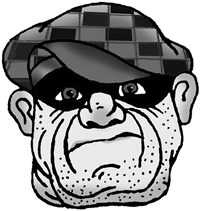 Pachatel nemusí být dopaden
Odcizení kola z místa obvyklého nebo společných prostor hradíme pouze tehdy, pokud bylo uzamčeno 
k pevnému objektu (nepřenosný stojan, budova)
87
Odcizení a vandalismus - Stavba
Limity pojistného plnění na rok
Pojistná částka
Hlavní a vedlejší stavby (jsou-li specifikované)
Umístěné v uzavřeném prostoru
50.000
Platí pro: Stavební materiál, mechanizace, zařízení staveniště
30.000
Na pozemku opatřeném plotem a uzamčenými vraty
20.000
Graffiti
88
Odcizení a vandalismus - Domácnost
Limity pojistného plnění na rok
Vloupání do uzavřeného prostoru – limit závisí na stupni zabezpečení, který pachatel musel překonat
Věci umístěné na pozemku, užívaného pouze pojištěným, opatřeným plotem a uzamčenými vraty
30.000
Speciální limity
Kola, kočárky a jiné Individuálně pojištěné věci
20.000
Odcizení věcí ze zavazadlového a úložného prostoru auta (pouze u varianty Premiant)
5.000
Loupež / odcizení z místa obvyklého (musí být překonána překážka) – mimo Individuálních věcí
89
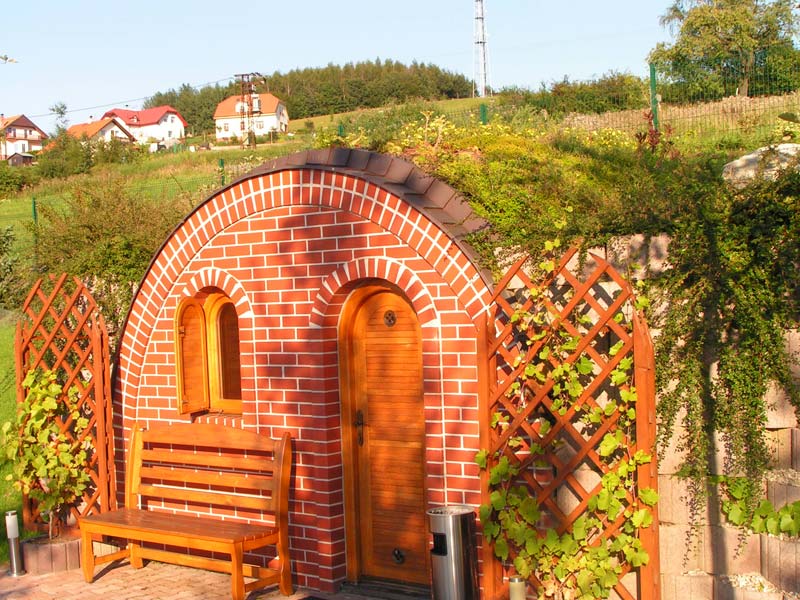 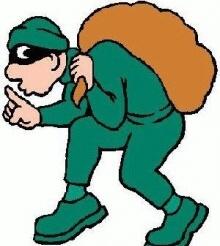 Domácnost
Krádež lavičky, trampolíny, sekačky
90
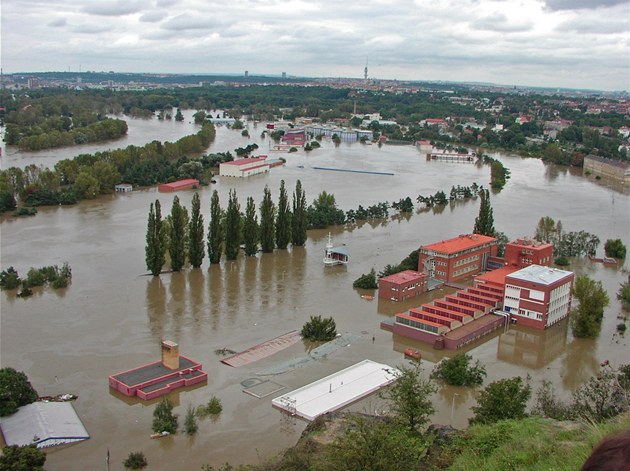 Čekací doba
Povodeň a záplava
10 dní od uzavření pojistné smlouvy
Limit - PČ
91
Povodeň a záplava
Jak posoudíme rizikovost?
Nové
Klient odpoví na dotaz: 
Kolikrát bylo dané místo zaplaveno v posledních 20 letech
V Balíčkách zjistíme rizikovou zónu
Číslo udává násobek základního pojistného
92
Povodeň a záplava
A co když se klient teprve nedávno přistěhoval a nebude vědět, zda  místo pojištění bylo v minulosti zaplaveno?
Klient má možnost dotázat se na obecním úřadě nebo u hasičů
93
Odpovědnost za újmu
Rozsahem téměř totožné s pojištěním odpovědnosti za újmu v rámci produktu Naše odpovědnost
Rozdíly
94
Odpovědnost za újmu
Limity pojistného plnění
Roční pojistné
v Kč
Újma na zdraví, usmrcením
Újma na věci
Následná finanční újma
Nemajetková újma
420
1.000.000
500.000
250.000
30.000
2.000.000
1.000.000
500.000
50.000
610
770
4.000.000
2.000.000
750.000
100.000
940
6.000.000
3.000.000
1.000.000
150.000
VARIANTY
1.684
10.000.000
5.000.000
1.500.000
300.000
2.448
15.000.000
8.000.000
3.000.000
400.000
3.708
25.000.000
15.000.000
5.000.000
600.000
95
Odpovědnost za újmu
Co se změnilo oproti  odpovědnosti v DE 2014?
POZOR!
Pojištění odpovědnosti se vztahuje i na odpovědnost z držby stavby pouze tehdy, je-li pojištěna Stavba
96
Odpovědnost za újmu
Co se změnilo oproti  odpovědnosti v DE 2014?
Vyšší limity
Viz následující slide
Změna výluky
Tj. nově hradíme škody např. na kánoích, raftech, mopedu
97
Odpovědnost za újmu
Víte, že se  zásadním způsobem změnil přístup 
k odpovědnosti na základě nového Občanského zákoníku?
Doporučujeme, abyste klientům nabízeli co nejvyšší limity.
Minimálně limit 6.000.000 na zdraví
Chcete-li vědět víc, podívejte se do prezentace
 Naše odpovědnost
98
Doplňkové pojištění
Nadstandardní asistenční služby
99
Nadstandardní asistence
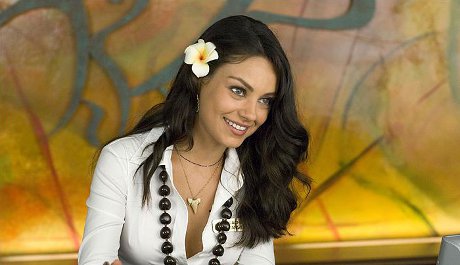 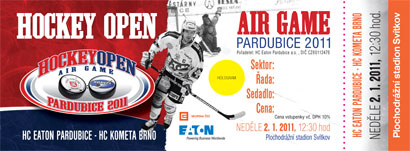 Toto volitelné pojištění zůstává stejné tak, jak jej známe z Domova Expres 2014
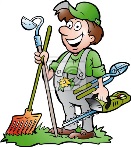 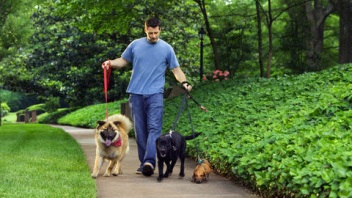 100
Nadstandardní asistence
Co Vám nově můžeme nabídnout?
Vytopil Vás soused a nechce Vám nic zaplatit?
Náš právník Vám pomůže
Jste hospitalizováni a nemá se Vám kdo postarat o děti, kočku, zahradu?
Zajistíme Vám osobní asistenci, která se o vše postará
Chcete vidět, jak hraje Federer?
Zajistíme Vám rezervaci na sportovní utkání
Toužíte po Donutilovi?
Rezervujeme Vám vstupenky do Národního divadla
Rozhodli jste se letět do Mexika?
Zjistíme nejvýhodnější spojení a rezervujeme Vám letenku
101
Nadstandardní asistence
Jedinečná kombinace pojištění majetku a asistenčních služeb na vysoké úrovni
Nabízíme Vám komplexní balíček 3 asistencí
Pro pojištěného
a osoby, žijící s pojištěným ve společné domácnosti
Pojištění nadstandardní asistence ušetří Váš čas, peníze i nervy
102
Nadstandardní asistence
Zdarma ke každé PS
Pomoc v případě PU
Asistenční služby
Odemčení dveří
Technické pohotovostní služby
Novinka
Právní asistence
Nadstandardní asistence
Osobní asistence
Rezervační služby
NAS
Volitelné doplňkové pojištění
103
NAS - Právní asistence
Na jaké události se vztahuje právní asistence?
Koupě, údržba, oprava movité věci, která je součástí pojištěné domácnosti/ stavby
Občansko-právní spory
Odškodnění majetkové i nemajetkové újmy, která vznikla na zdraví pojištěného nebo věci, kterou pojištěný vlastní
Praktické informace o převodu vlastnictví věcí movitých a nemovitých (byty), příprava a sepis kupních a darovacích smluv
A dále  viz následující slide
104
NAS - Právní asistence
Na jaké události se vztahuje právní asistence?
Občansko-právní spory týkající se ochrany oprávněných zájmů pojištěného v těchto sporech
Reklamační řízení dodávky služeb nebo se skrytými vadami koupené a pojištěné domácnosti
Exekuce
Spotřebitelské vztahy (vady, dodací podmínky, reklamace, odpovědnost za škodu)
Jako nájemce/podnájemce vůči pronajímateli asistované domácnosti
Neoprávněný zásah do vlastnického nebo jiného věcného práva k pojištěným nemovitostem/domácnostem
105
NAS - Osobní asistence
106
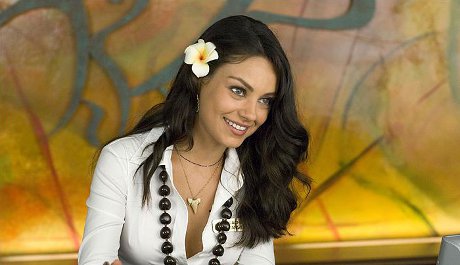 NAS - Rezervační služby (CONCIERGE)
107
Právní a osobní asistence
NAS - Limity a roční pojistné
4x pojistné
16x
roční limit
108
NAS - Limity a roční pojistné
Rezervační služby Concierge
Limit na rok a všechny PU
Kč 10.000
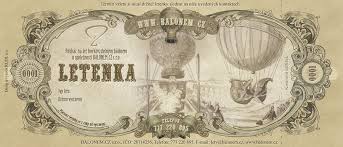 109
NAS - Podmínky plnění
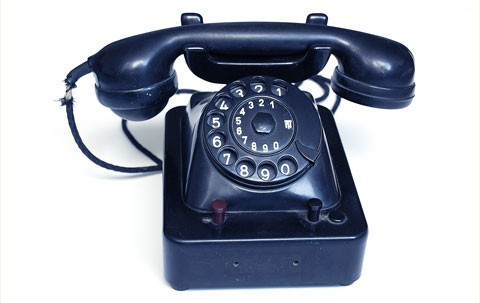 Non stop
Kontaktujete asistenční službu

 tel. 222 803 442
Vznik definované pojistné události
Právní asistence
Potřeba uplatnění nároku vůči 3. osobě v souvislosti s pojištěnou stavbou či domácností
Osobní asistence
Neplánovaná hospitalizace > 48 hodin
Sdělíte své údaje operátorovi, operátor domluví další postup
Pracovní neschopnost 
> 5 dní
Rezervační služby
Možno použít kdykoli
110
NAS - Slevy & bonusy
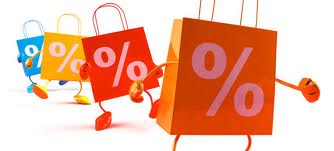 Na pojistné se vztahuje
veškeré slevy, které lze na produkt uplatnit
bonus za bezeškodní průběh
Na pojistné nemá vliv
výplata PU, tj. v případě čerpání služby nepřijdete o bonus
111
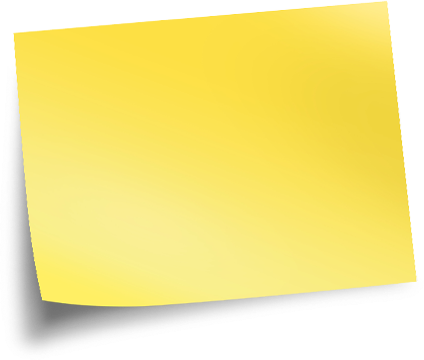 Obecné informace
112
Pojistník
Kdo může být pojistníkem?
Fyzická osoba - RČ
Výjimečně právnická osoba či podnikatel, se souhlasem manažera produktu
Pozor! Zákaz samokontraktace - poradce nesmí smlouvu sepsat sám sobě (být v roli pojistníka či pojištěného)
113
Slevy
Bonus za bezeškodní průběh
1. rok
5 %
2. rok
10 %
3. rok
15 %
4. rok
20 %
Maximální výše bonusu
114
Slevy
SLEVY
3 %
Roční četnost
5 %
Souběh pojištění
0 - 5 %
Obchodní sleva*
30 %
Rozestavěna nemovitost
* I nadále bude možné ve výjimečných případech požádat o slevu 10 % regionálního ředitele nebo 15 % manažera produktu
115
Slevy
Sleva za rozestavěnou nemovitost
1. rok
30 %
10 %
2. rok
25 %
3. rok
20 %
4. rok
15 %
Sleva zůstane do konce trvání PS bez ohledu na datum kolaudace. Kolaudaci nemusí klient dokládat
116
Spoluúčast
Pojistitel zaplatí skutečnou výši škody, maximálně do sjednaného limitu, po odečtení spoluúčasti
Vztahuje se i na doplňková pojištění, vyjma pojištění odpovědnosti za újmu a nadstandardní asistence
Volitelná spoluúčast
500,-
Čím vyšší spoluúčast, tím nižší pojistné
1.000,-
5.000,-
10.000,-
117
Placení pojistného
Číslo účtu
187078376
Kód banky
0300
Var. symbol
Číslo smlouvy
Neobdržíme-li platbu do 30 dnů od doručení upomínky, PS zaniká k datu uplynutí 30 dní po obdržení upomínky, pojistné budeme vymáhat.
118
Vinkulace
Pojistné plnění je možno vinkulovat ve prospěch určitého subjektu (např. banky, která poskytla hypotéku)
Vinkulaci lze provést na základě žádosti pojistníka se souhlasem pojištěného
Zrušení vinkulace je možné pouze se souhlasem subjektu, 
v jehož prospěch bylo pojistné plnění vinkulováno
Náležitosti vinkulace naleznete ve směrnici
119
Jak nahlásit pojistnou událost?
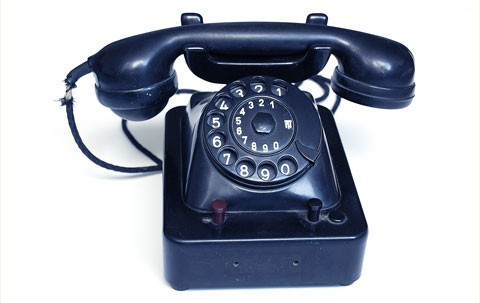 Řekněte klientům, aby si číslo zadali do mobilu ihned
Volejte bezplatně 
800 100 777
pondělí-pátek
7.00 -18.00
Operátor se Vás vyptá na vše potřebné a sdělí Vám, 
jaké doklady bude nutné dodat
Věci ponechte ve stavu poškozeném do příjezdu likvidátora. Pokud potřebujete 
s věcmi hýbat dříve, 
vše nafoťte, nafilmujte
120
Pojistné podmínky
Viz VPP PMO 2015, část G – Výklad pojmů
Co to je?
121
Výluky
Ukažte klientovi, kde v pojistných podmínkách nalezne výluky z pojistného plnění a povinnosti pojištěného
Na následujívích slidech najdete tipy, na co si dát pozor
122
Výluky
Náš domov
VPP PMO 2015, část A, článek 6
Na co si dát pozor
Pokud klient uvede vědomě nepravdivé nebo hrubě zkreslené údaje při hlášení PU, neplníme.
123
Výluky
Pojištění staveb
VPP PMO 2015, část B, článek 13
Na co si dát pozor
Nehradíme škody
na okapech vzniklé působením rozpínavosti ledu
vzniklé pronikáním spodní vody kromě případů vzniklých v souvislosti 
s pojistným nebezpečím povodeň a záplava
na sklenících z rizika sklo all risk
124
Výluky
Pojištění staveb
VPP PMO 2015, část B, článek 13
Na co si dát pozor
Pojištění zkratu a přepětí se vztahuje na spotřebiče mladší 10 let
Vodovodní škodou není vystoupání kapaliny z kanalizace či odpadu v důsledku povodně a záplavy (je-li pojištěna povodeň a záplava, škodu hradíme)
Pojištění se nevztahuje na škody na pozemcích. Výjimkou je zahrada, pokud je specifikována jako vedlejší stavba
125
Pojištění domácnosti
Výluky
VPP PMO 2015, část C, článek 25
Na co si dát pozor
Nehradíme škody vzniklé
vniknutím atmosférických srážek do pojištěných prostor nedostatečně uzavřenými okny, dveřmi, či jinými zjevnými otvory
na včelstvech a věcech sloužících ke včelaření
na motorových a nemotorových vozidlech, která podléhají evidenci v registru silničních vozidel
126
Pojištění domácnosti
Výluky
VPP PMO 2015, část C
Na co si dát pozor
Nehradíme škody vzniklé
odcizením či vandalismem, pokud nebylo hlášeno Policii ČR
odcizením kola, pokud nebylo uzamčeno k pevnému objektu 
(vyjma místa pojištění „byt“)
zkratem a přepětím na spotřebičích starších 10 let
127
Náš domov
Dobrá rada na závěr:
Ať si klient veškerý majetek natočí, nafilmuje
 a uloží na DVD, které uschová mimo místo pojištění – poslouží jako dobrý důkazní materiál v případě škody
128
Štěstí přeje pojištěným
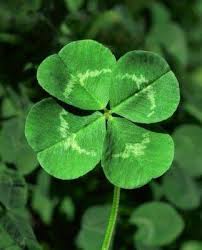 129